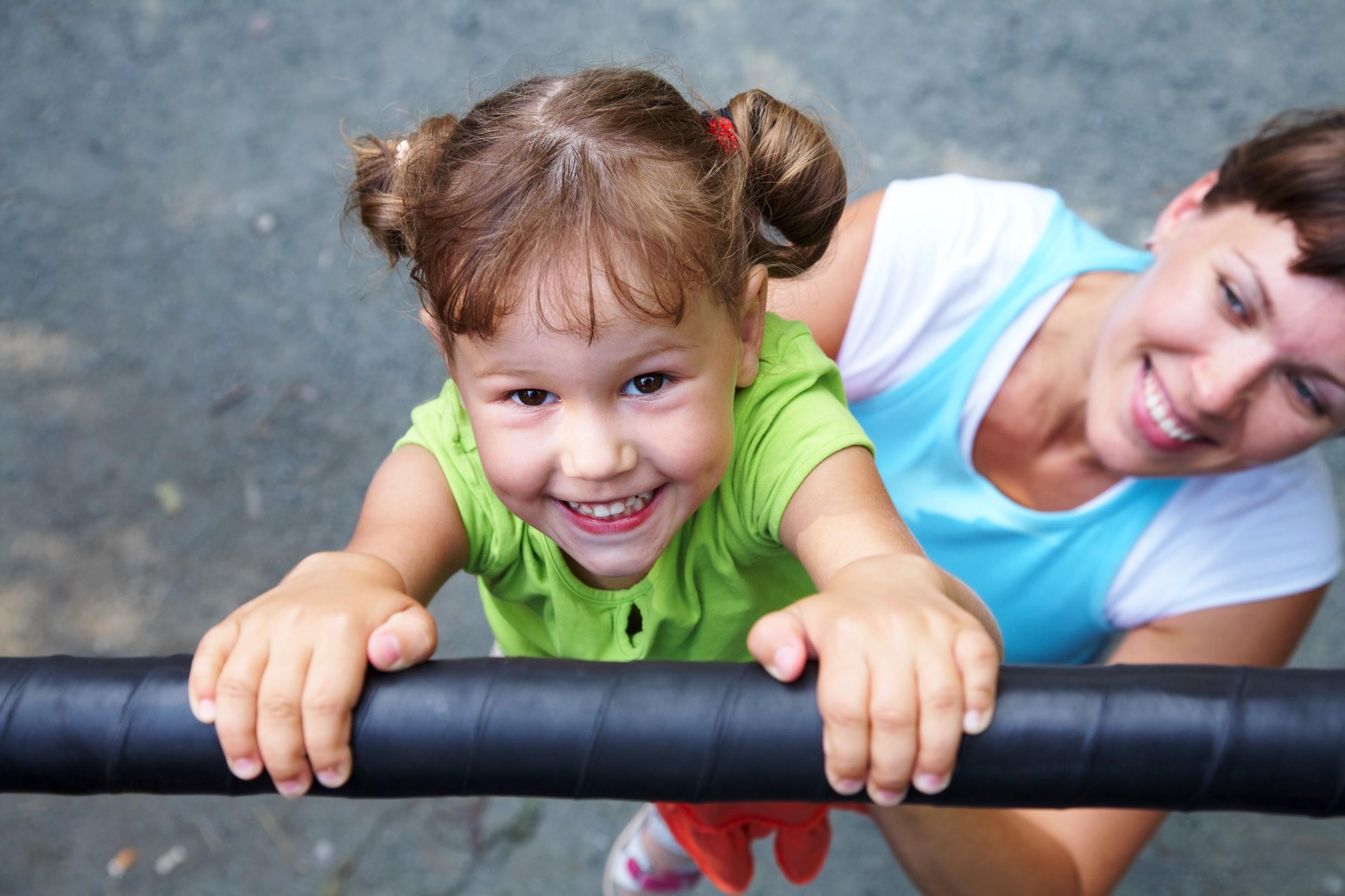 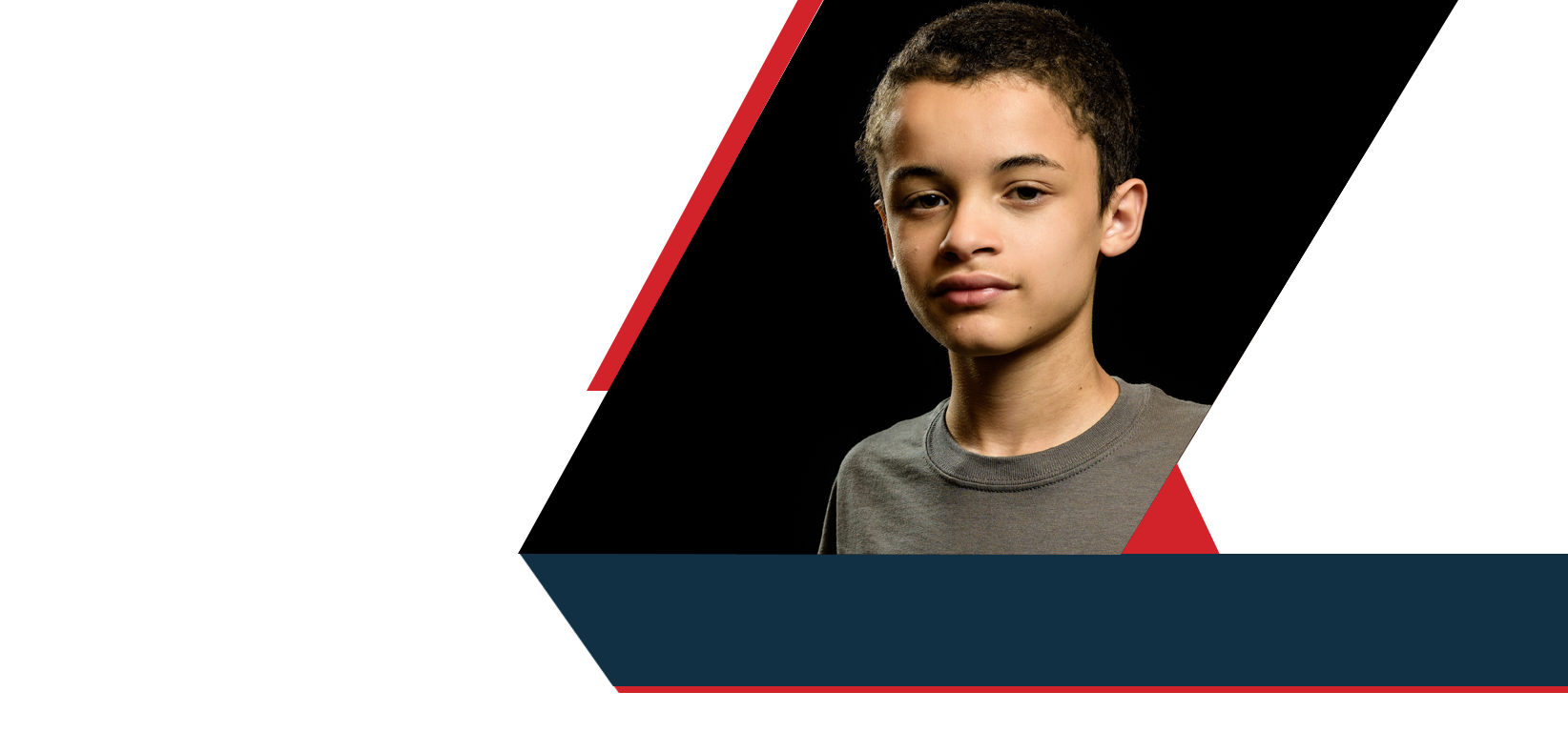 THE TEXAS CASA 
VOLUNTEER TRAINING SESSION 8
Chapter 8: 
Moving Forward as an Advocate
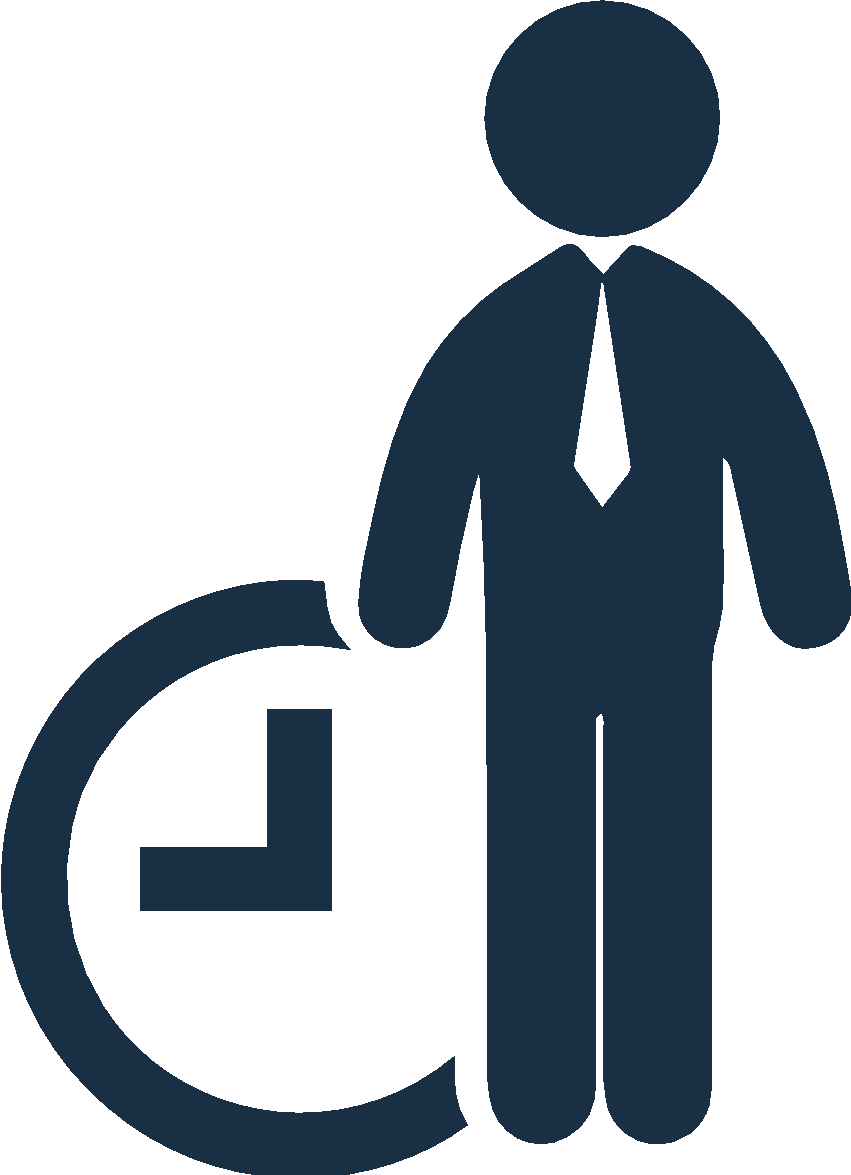 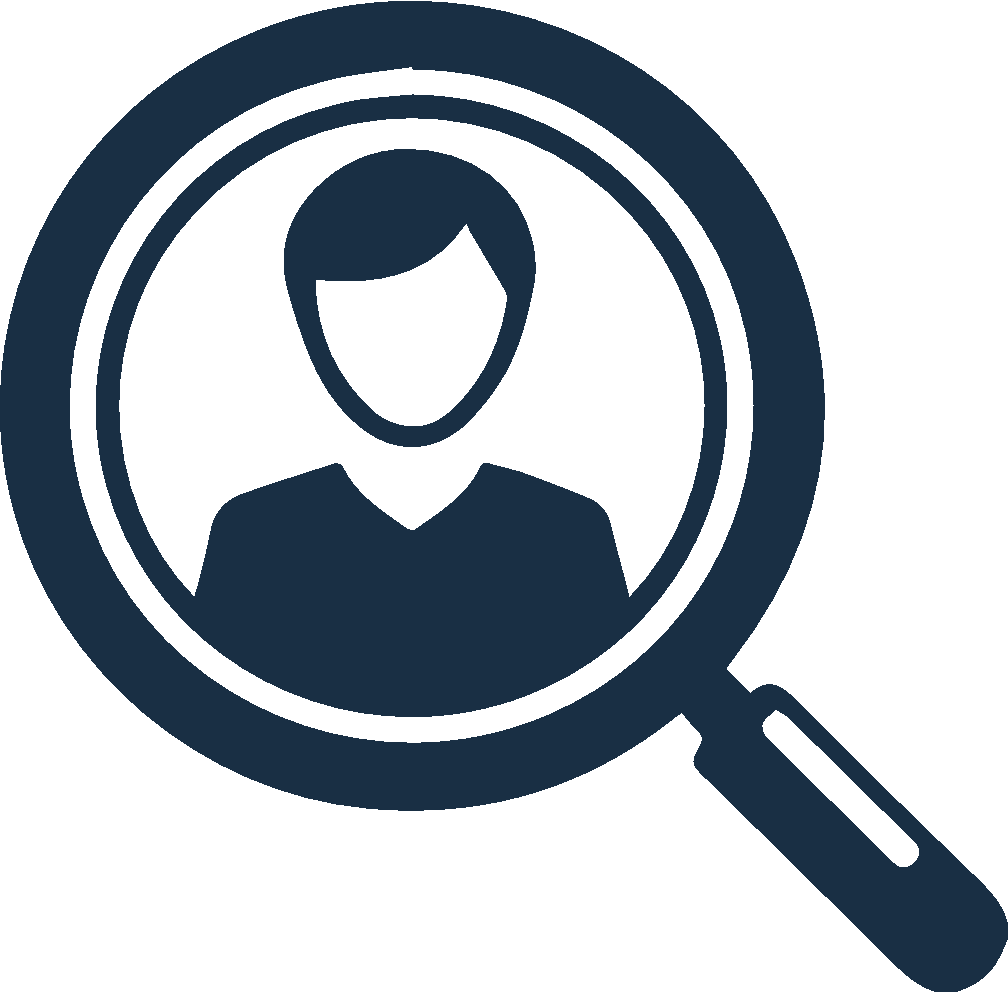 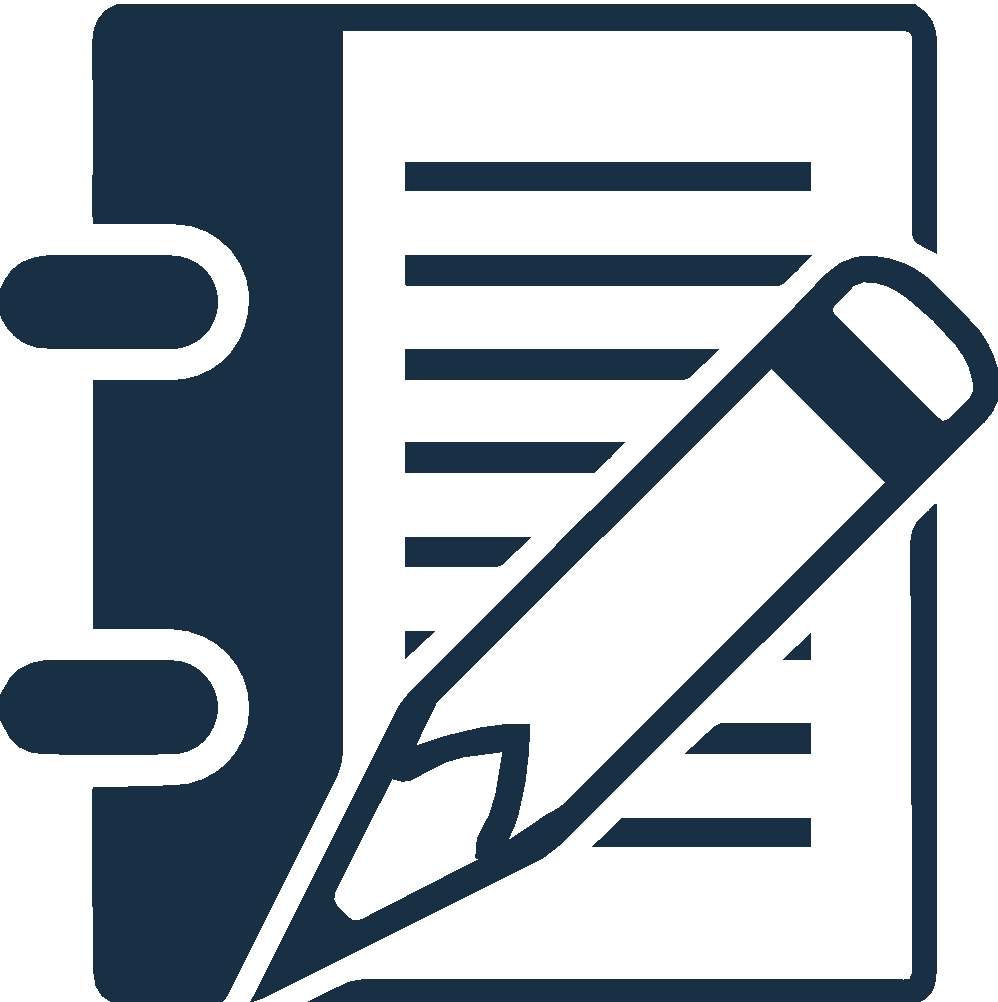 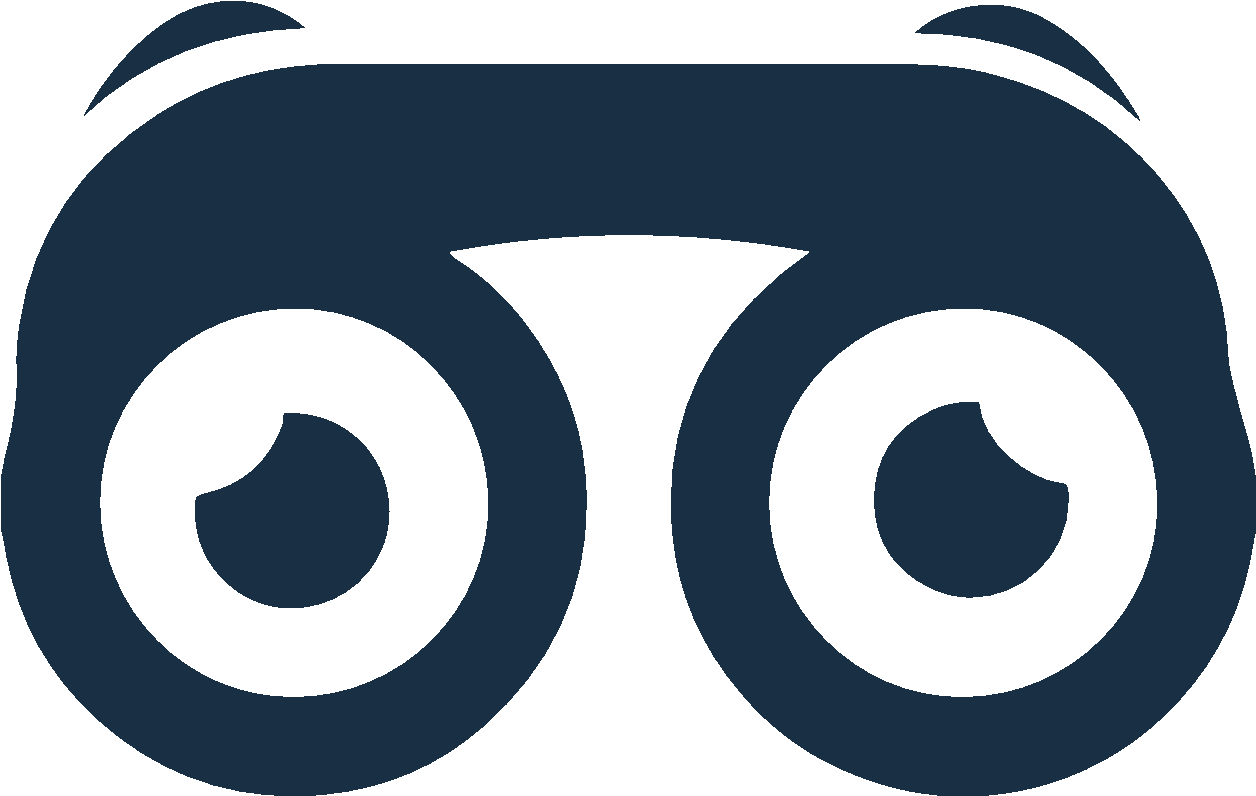 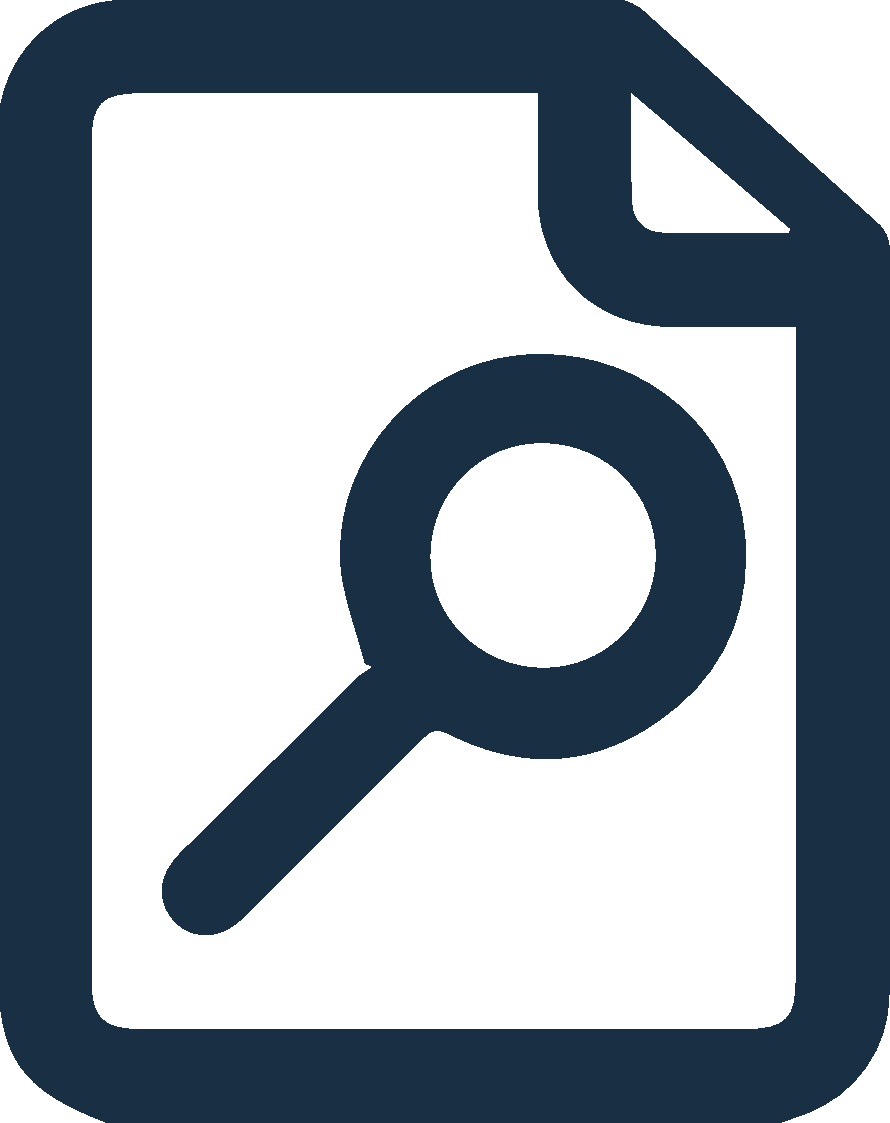 Pre-Work Recap    and Policies
Working a Case
Training Review
Looking Ahead
Chapter Wrap-Up: Review and Evaluation
Chapter 8: Pre-Work Recap
Read pages 266-292, Initial Notes for the Redd Case through CASA/GAL Volunteer Competencies Review activity and complete the following:

Using the Redd Case Notes and your program’s court report template, complete the Writing Your Court Report activity per your facilitator’s instructions. 
Complete the CASA/GAL Volunteer Competencies Review activity.
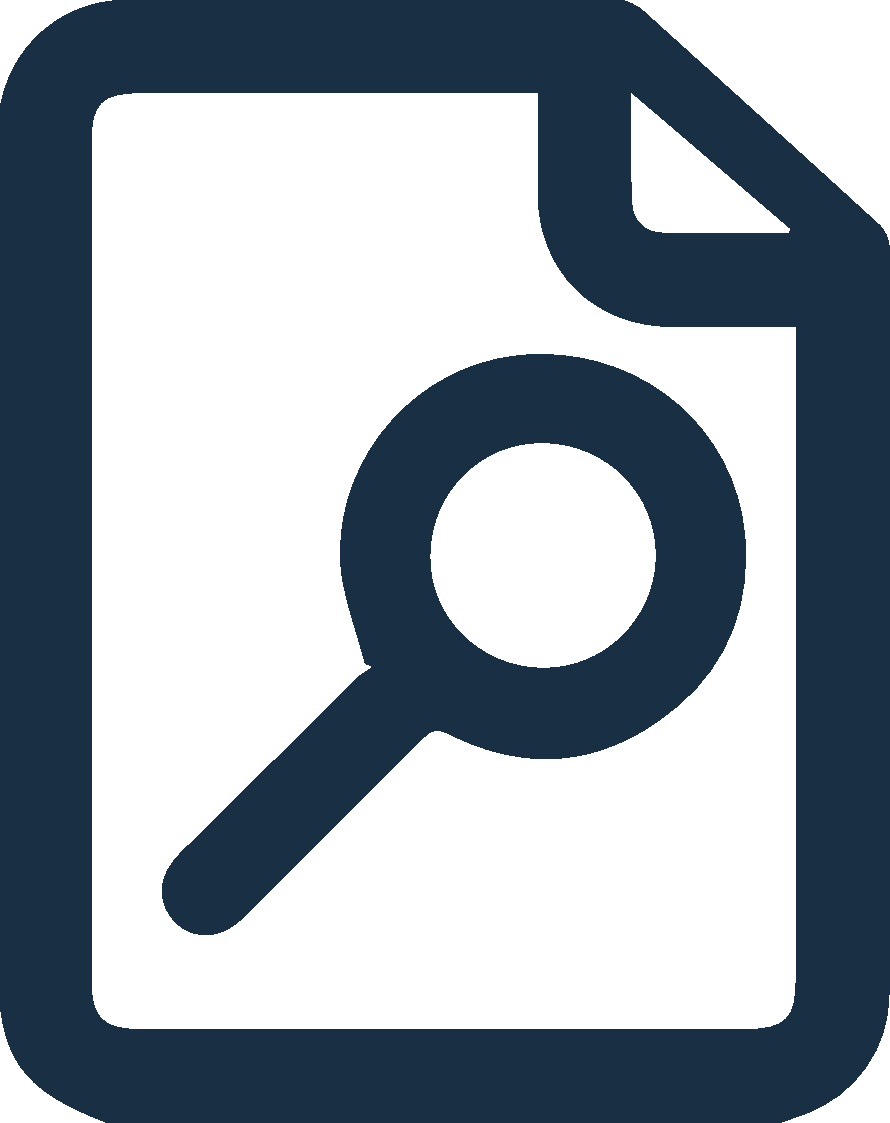 Chapter 8: Chapter Overview and Competencies
Chapter 8: Wrapping Up
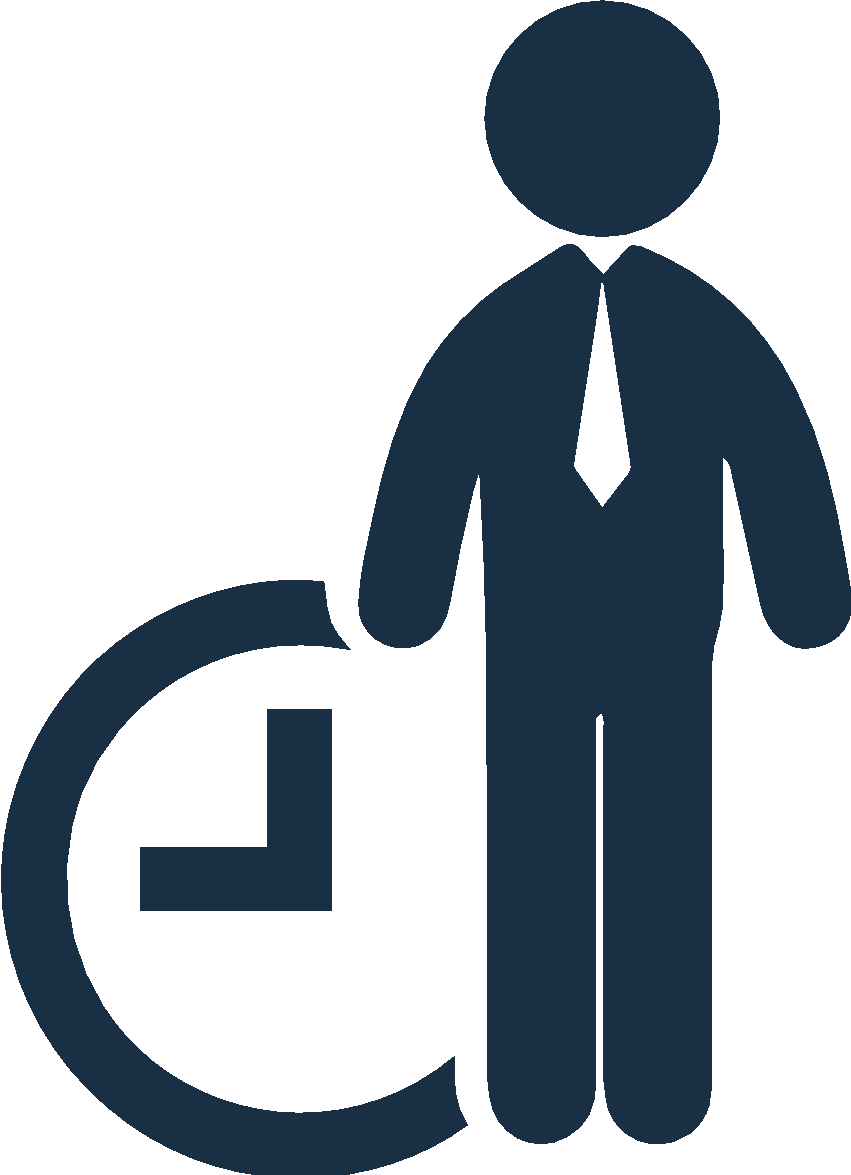 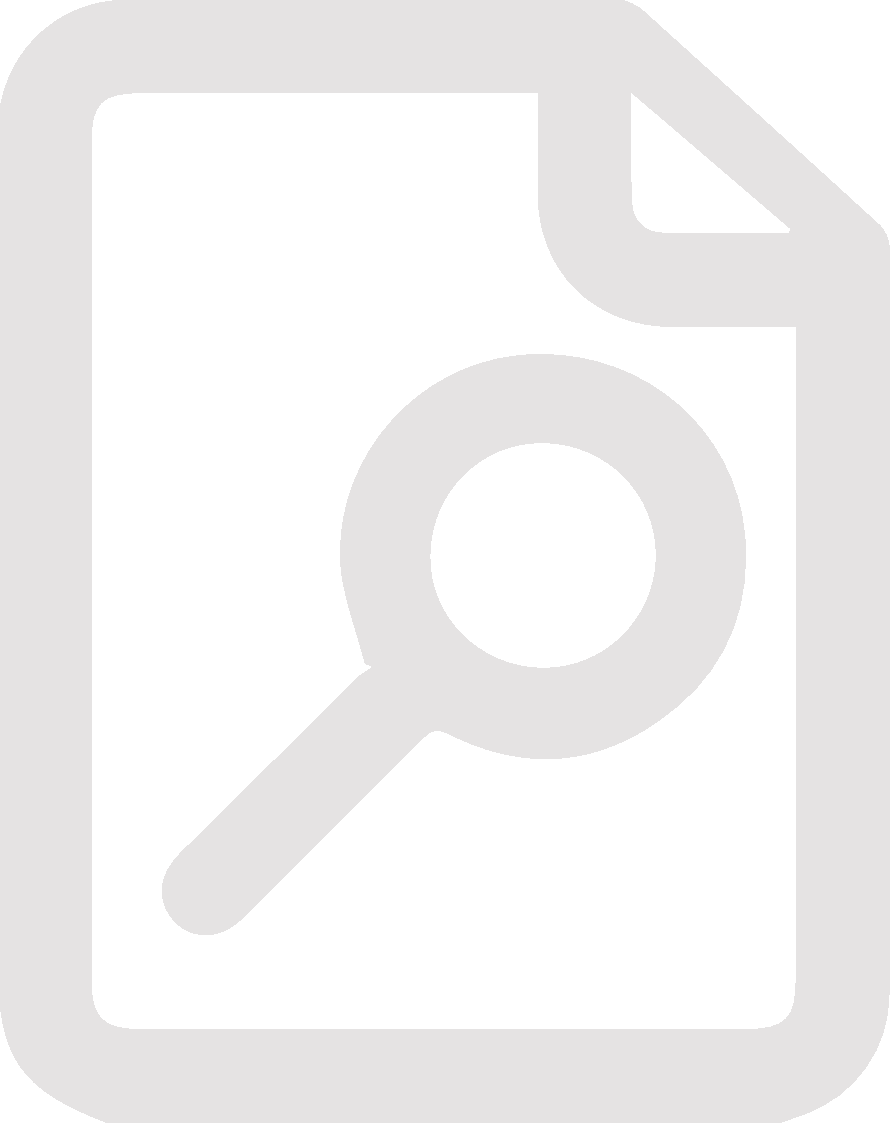 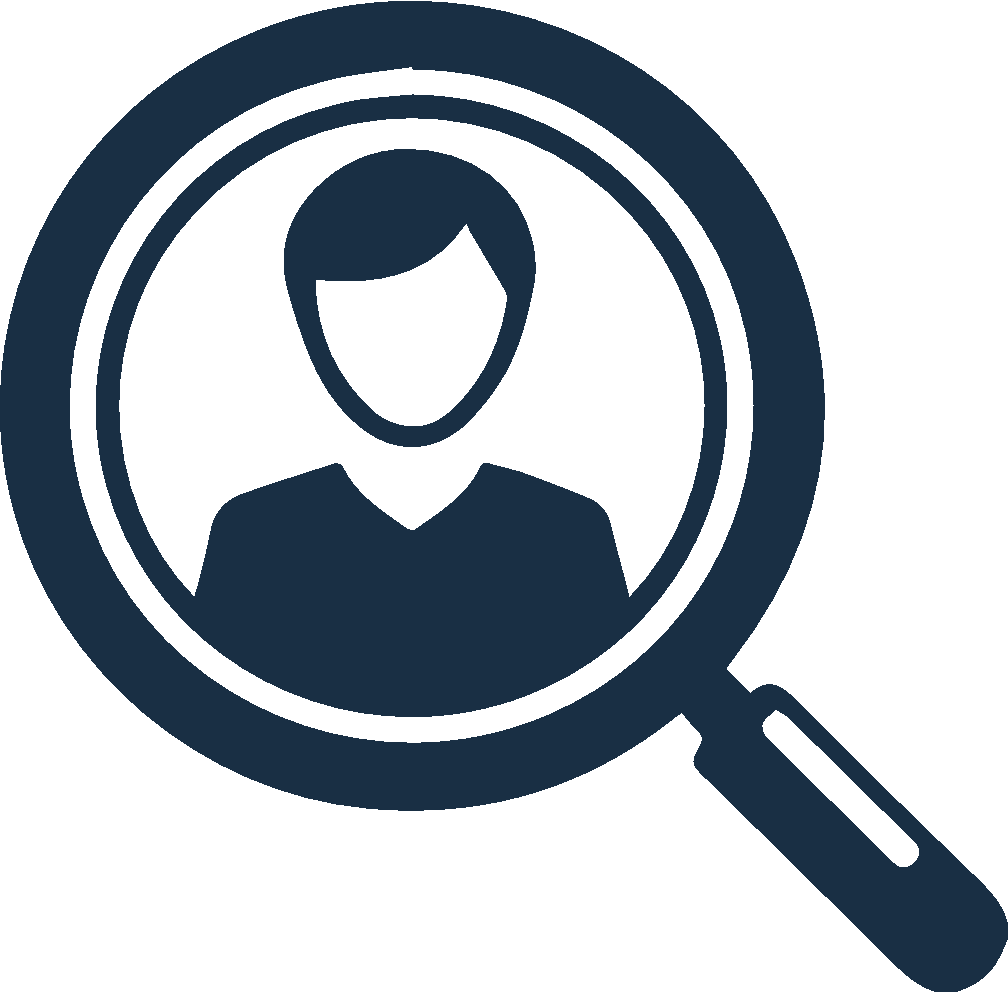 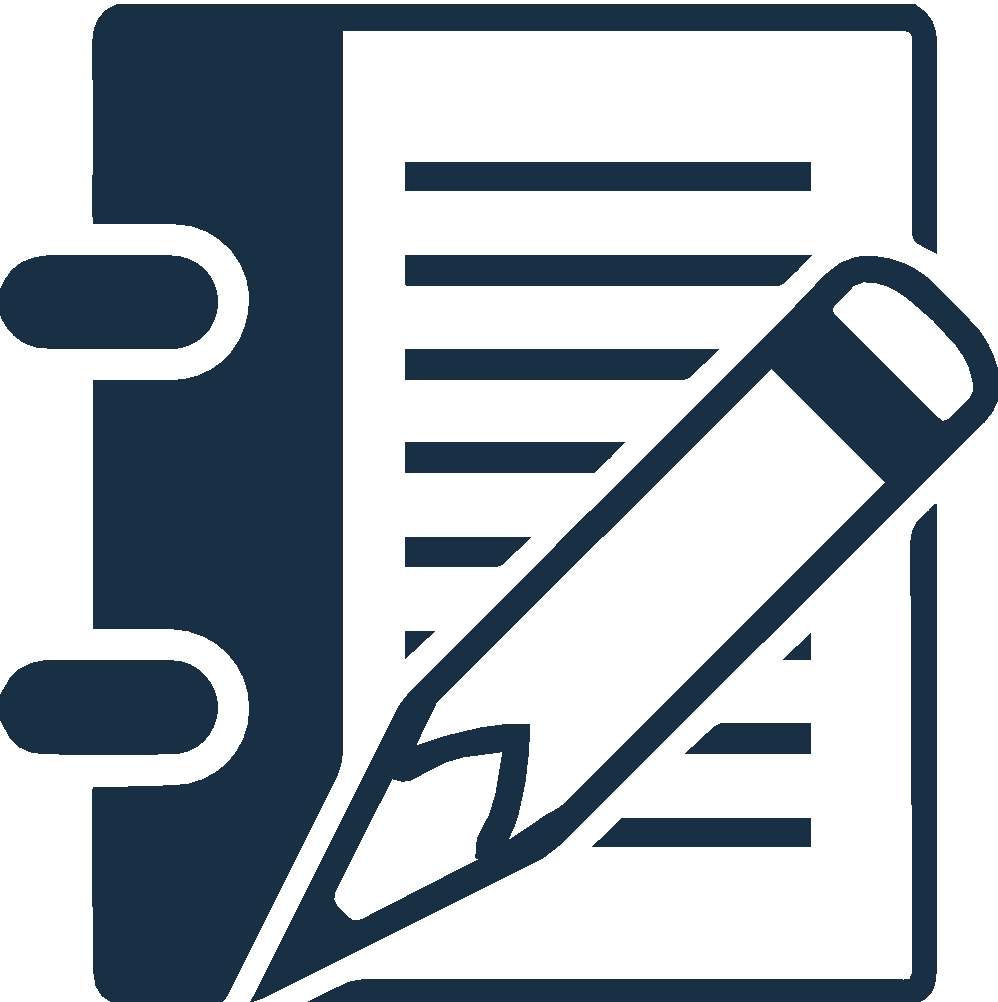 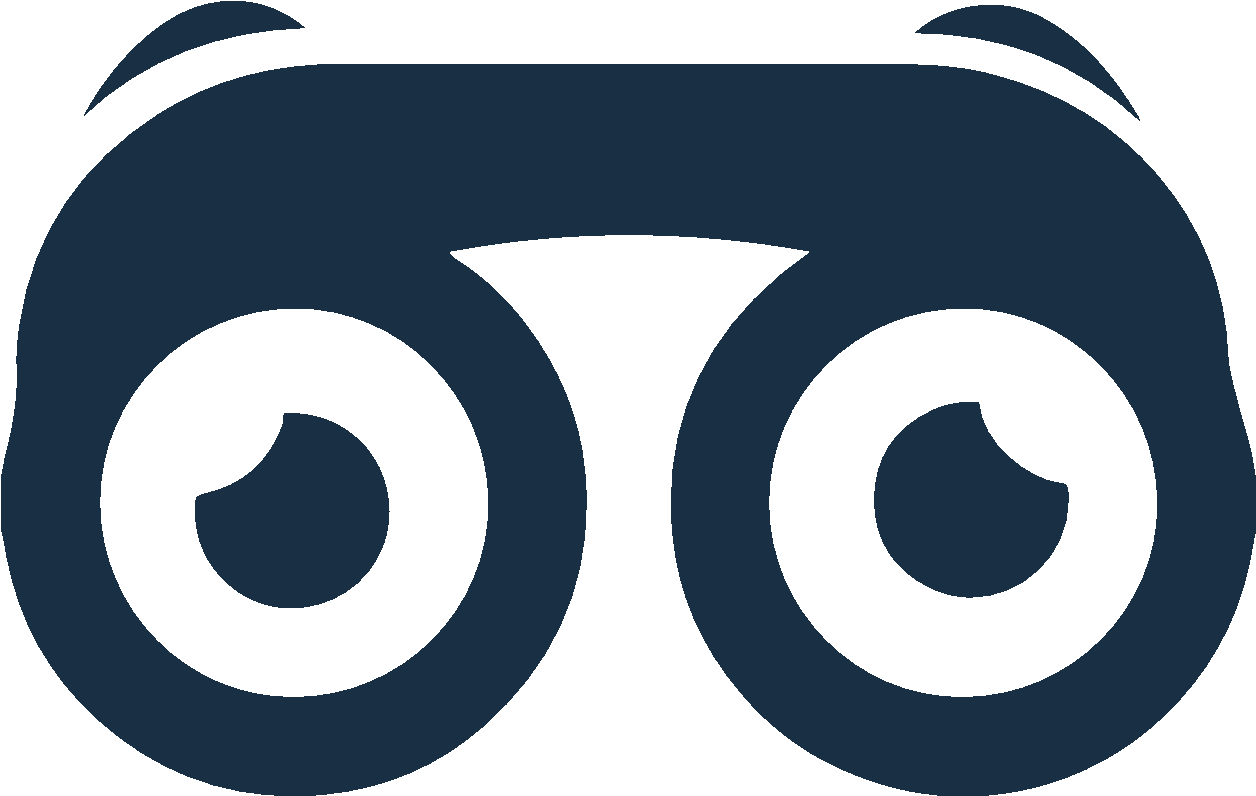 Pre-Work Recap    and Policies
Working a Case
Training Review
Looking Ahead
Chapter Wrap-Up: Review and Evaluation
Chapter 8: The Redd Case
What do you remember about the Redd case?
Chapter 8: The Redd Case
Ms. Clarissa Ann Redd, African American, age 25, reported to SW that she has been using sherm (cigarettes dipped in PCP) on and off since she was 18.
 
She has a 10-year-old son, Buddy, who is in the legal custody of her mother, Lela Jones. Lela is married to Clarissa’s stepfather, Charles Jones.

Clarissa’s second child, a 7-year-old boy named Tyrone, lives with his father, Willy Monroe.
Chapter 8: The Redd Case
The local hospital notified CPS of an infant born on February 1 who tested positive for PCP.

The infant, named Mariah Redd, is the third child born to Clarissa Redd.

She was removed from the care of Clarissa Redd and placed in foster care with Julia Budd.

When Mariah was 2 months old, she and Clarissa went to Fresh Start, a mother/baby residential treatment program.
Chapter 8: The Redd Case
Court-Ordered Services
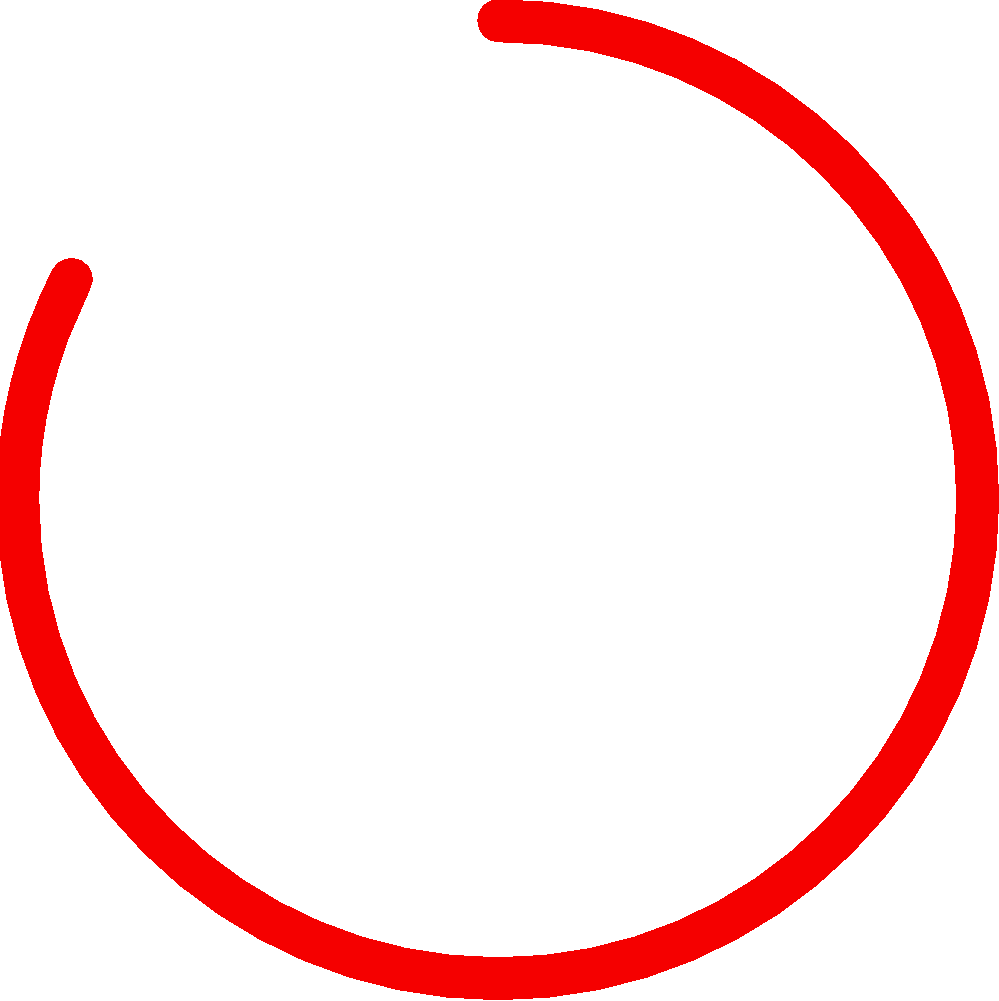 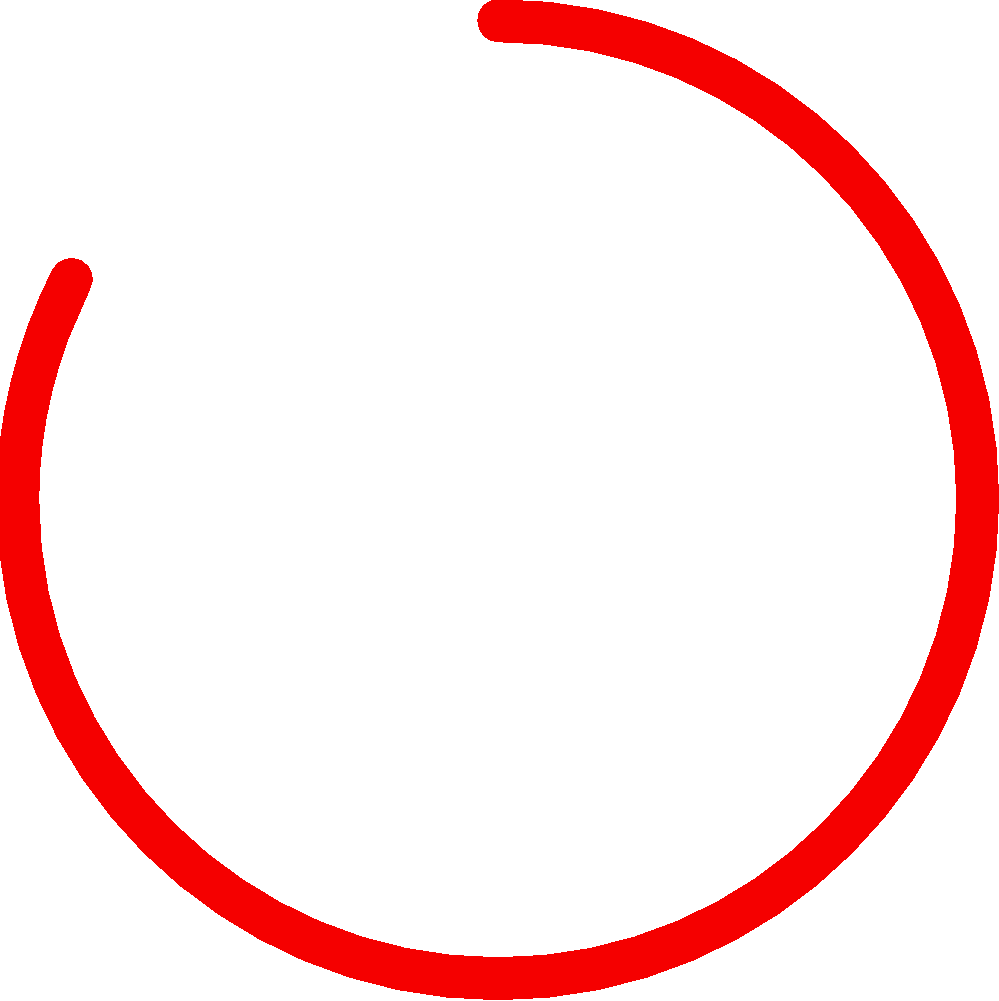 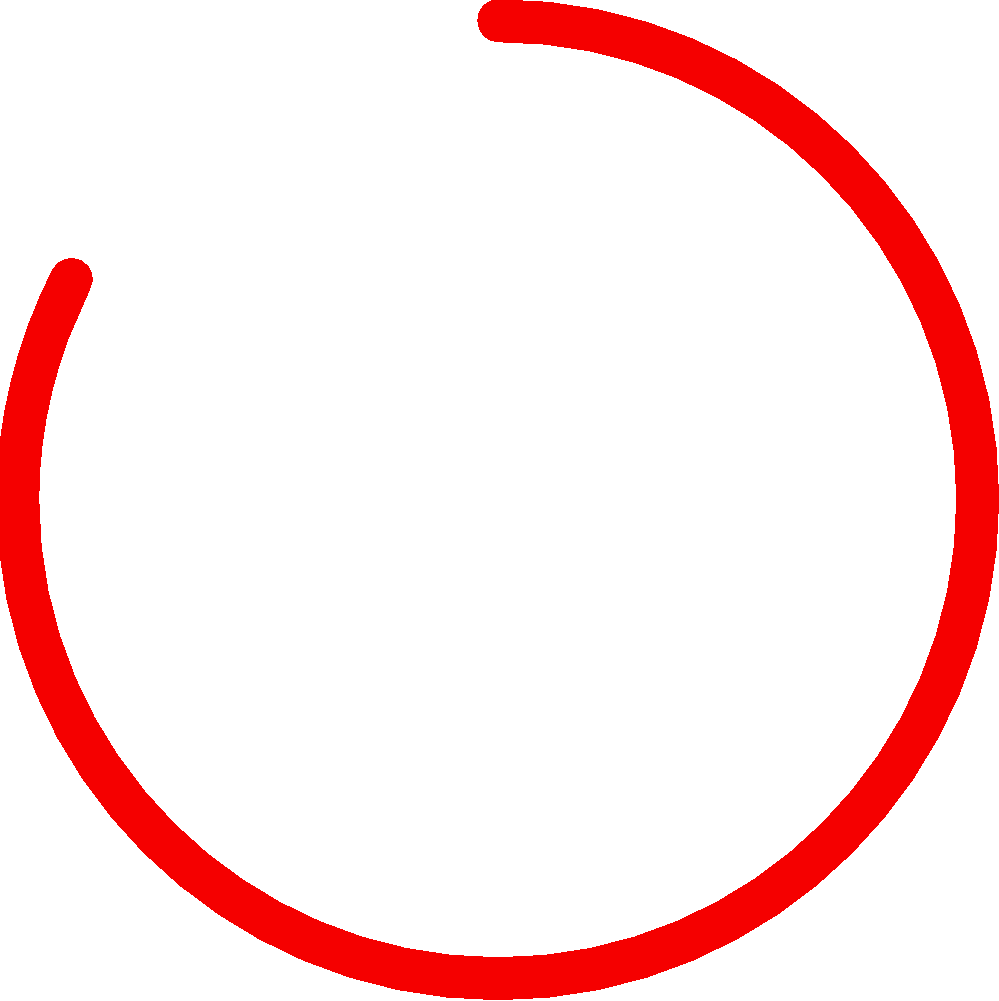 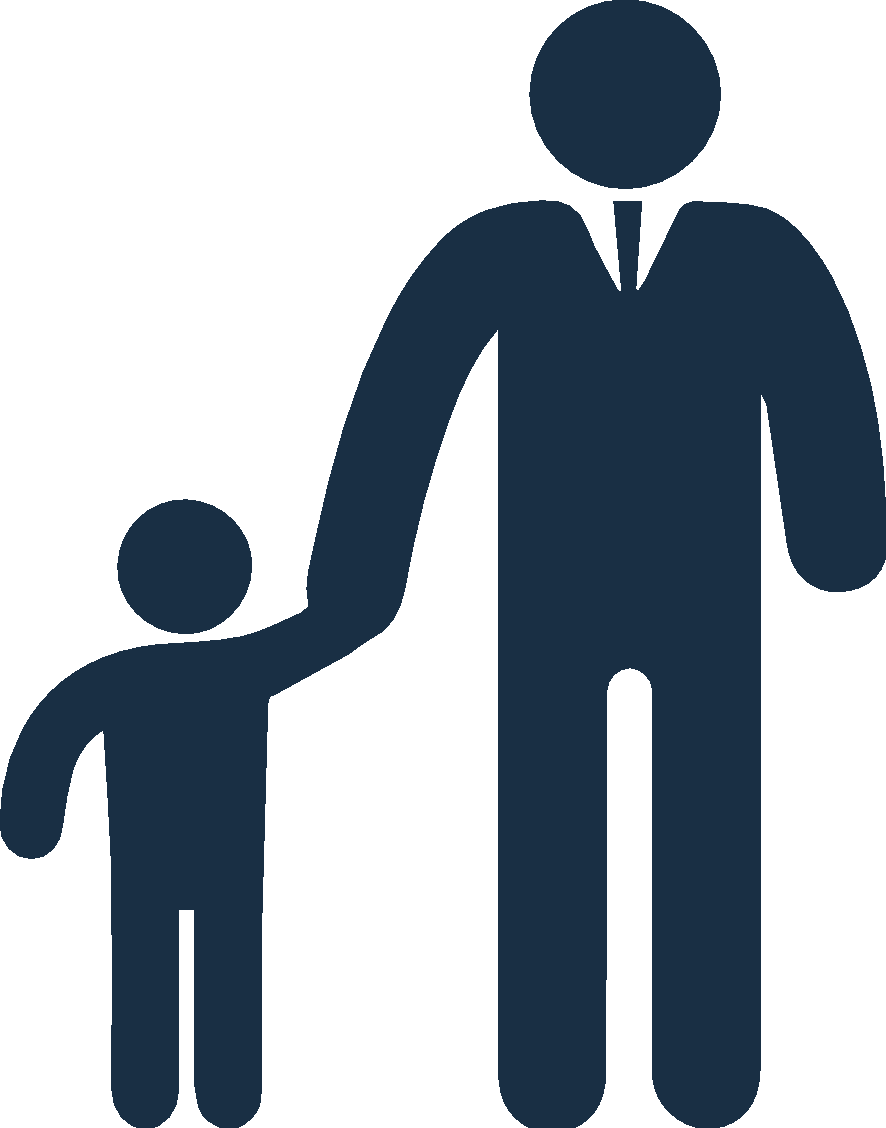 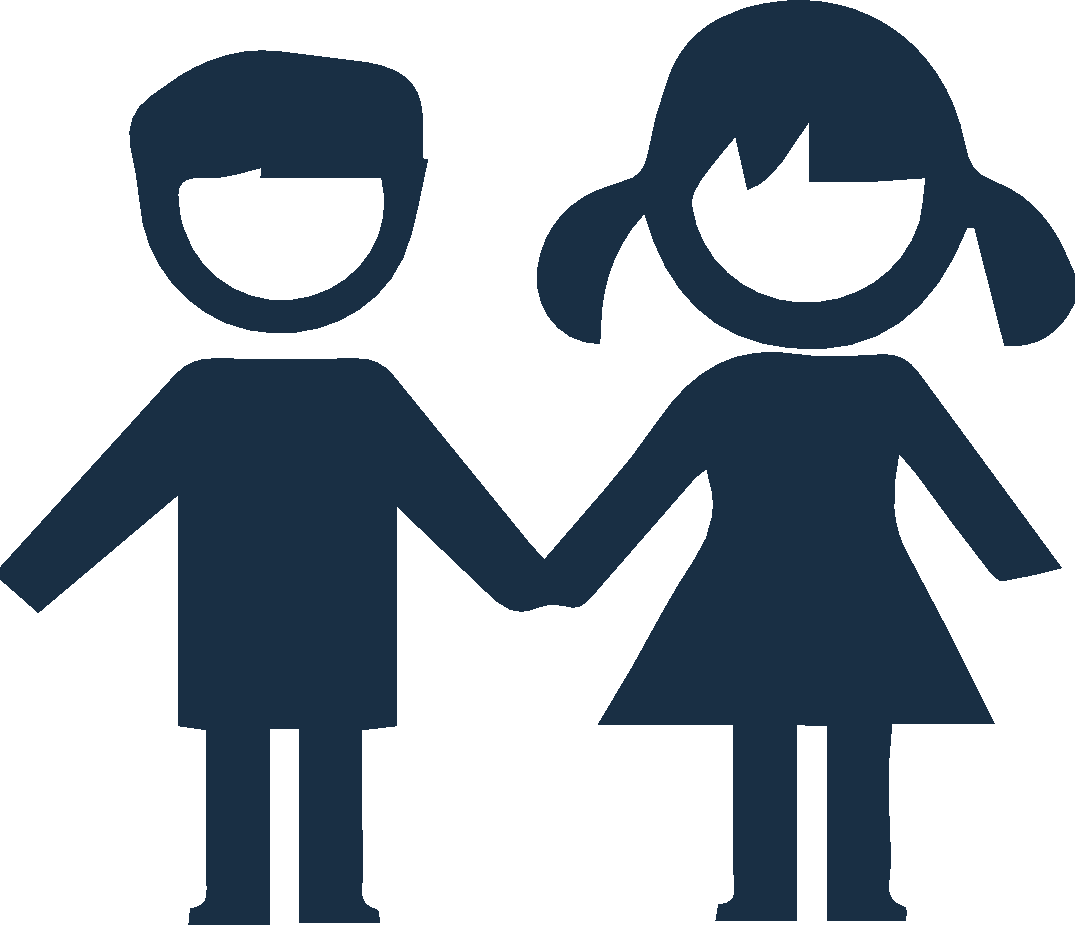 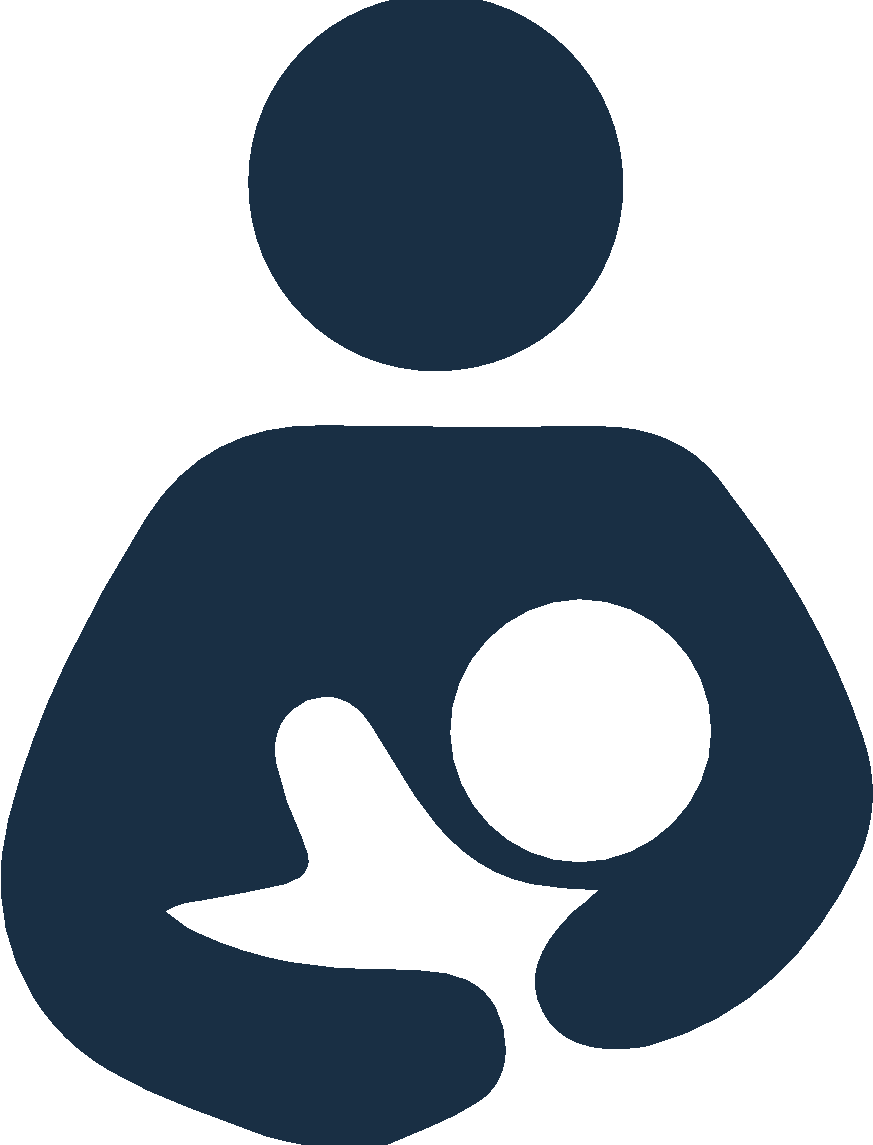 For the Child:
Medical health needs reviewed per physician’s orders due to high-risk birth
Educational needs met as appropriate
For the Father:
Establish paternity
If applicable, pay child support
For the Mother:
Substance abuse evaluation and follow recommendations of service provider
Urinalysis twice per week
Parenting classes
Chapter 8: Elements of A Good Court Report
[ Facilitator to Add ]
Chapter 8: Wrapping Up
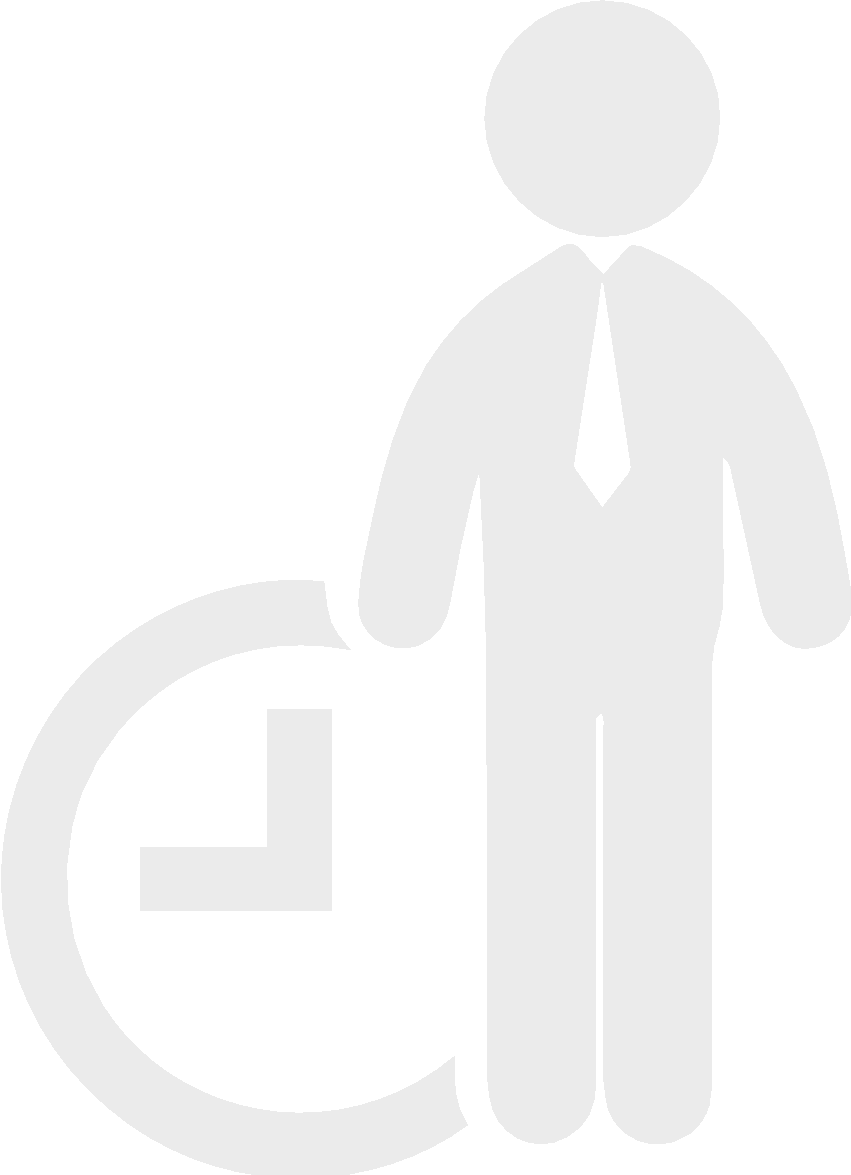 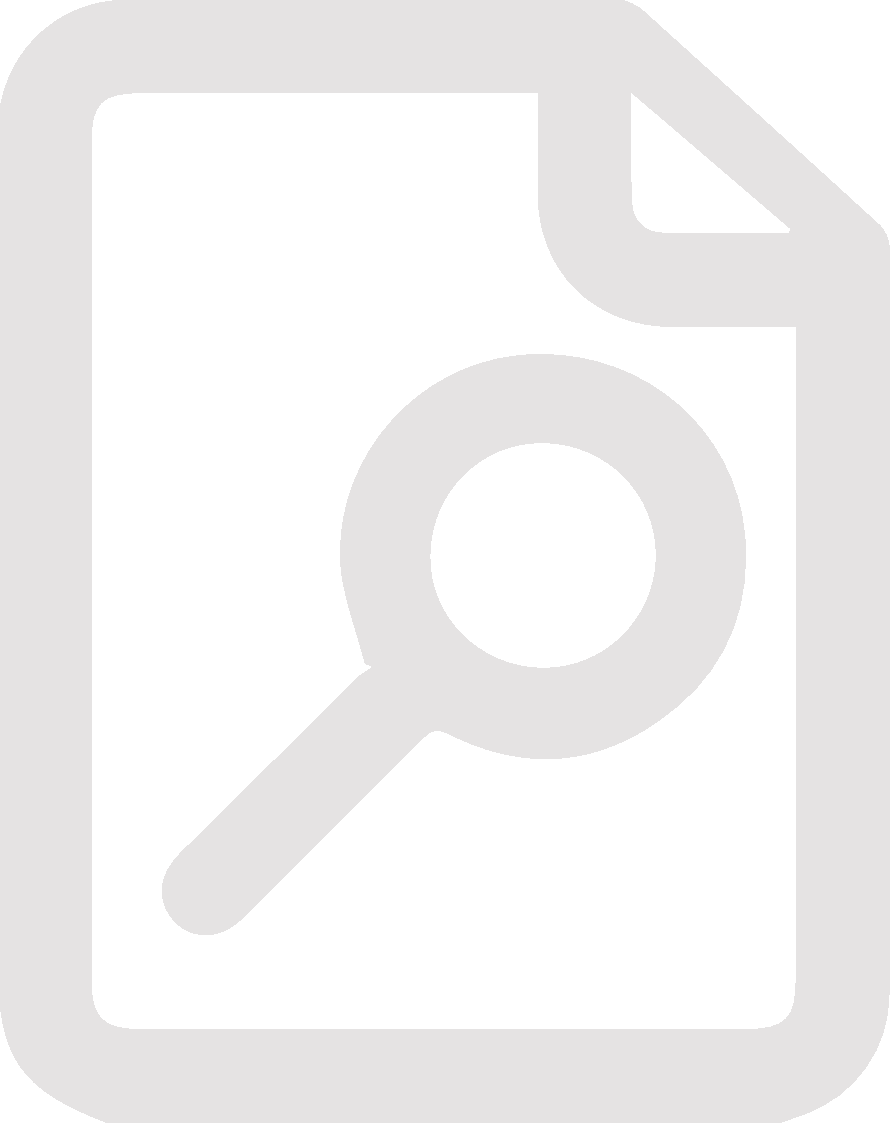 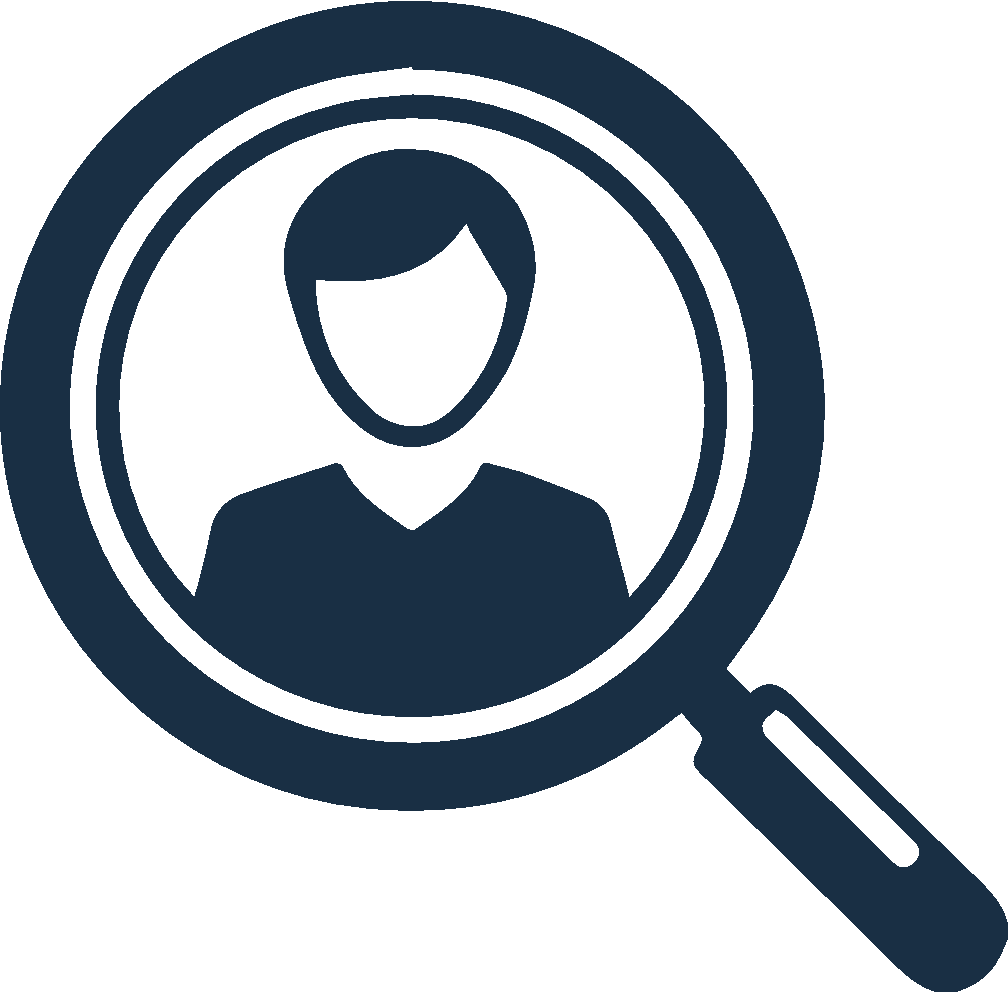 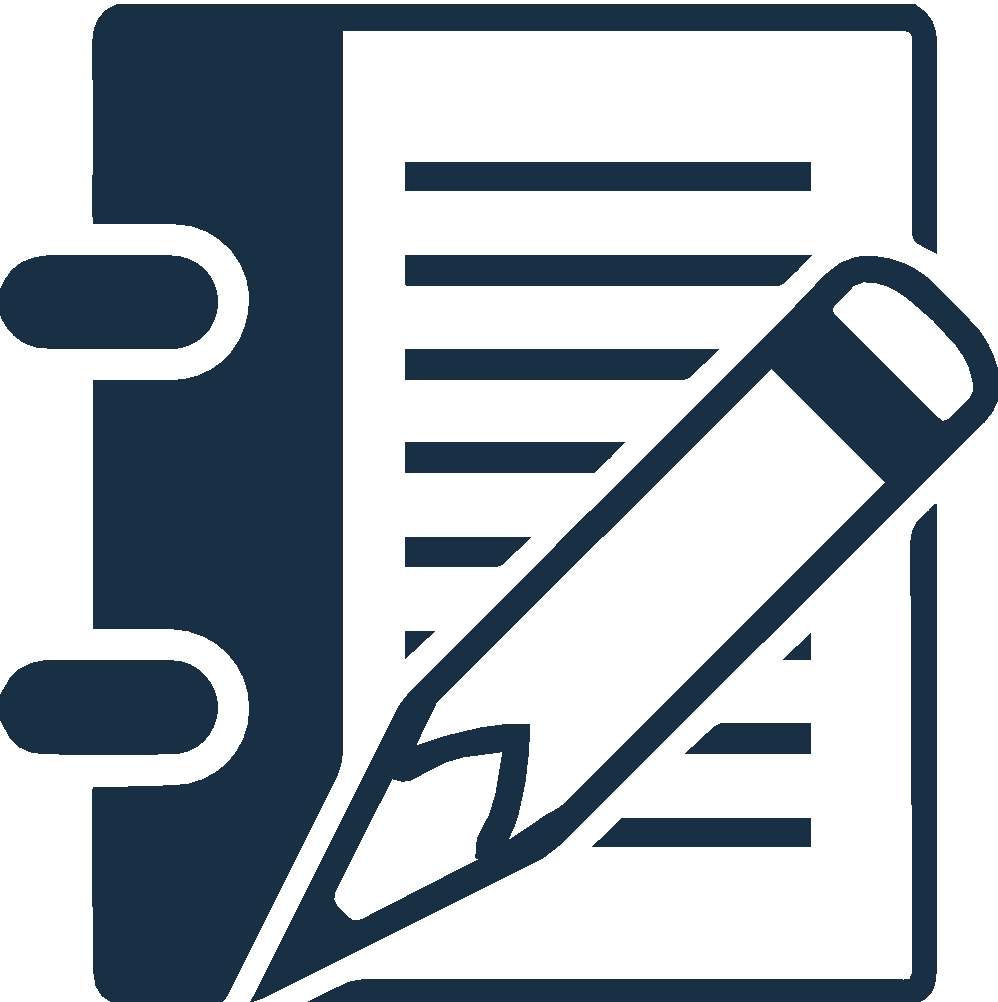 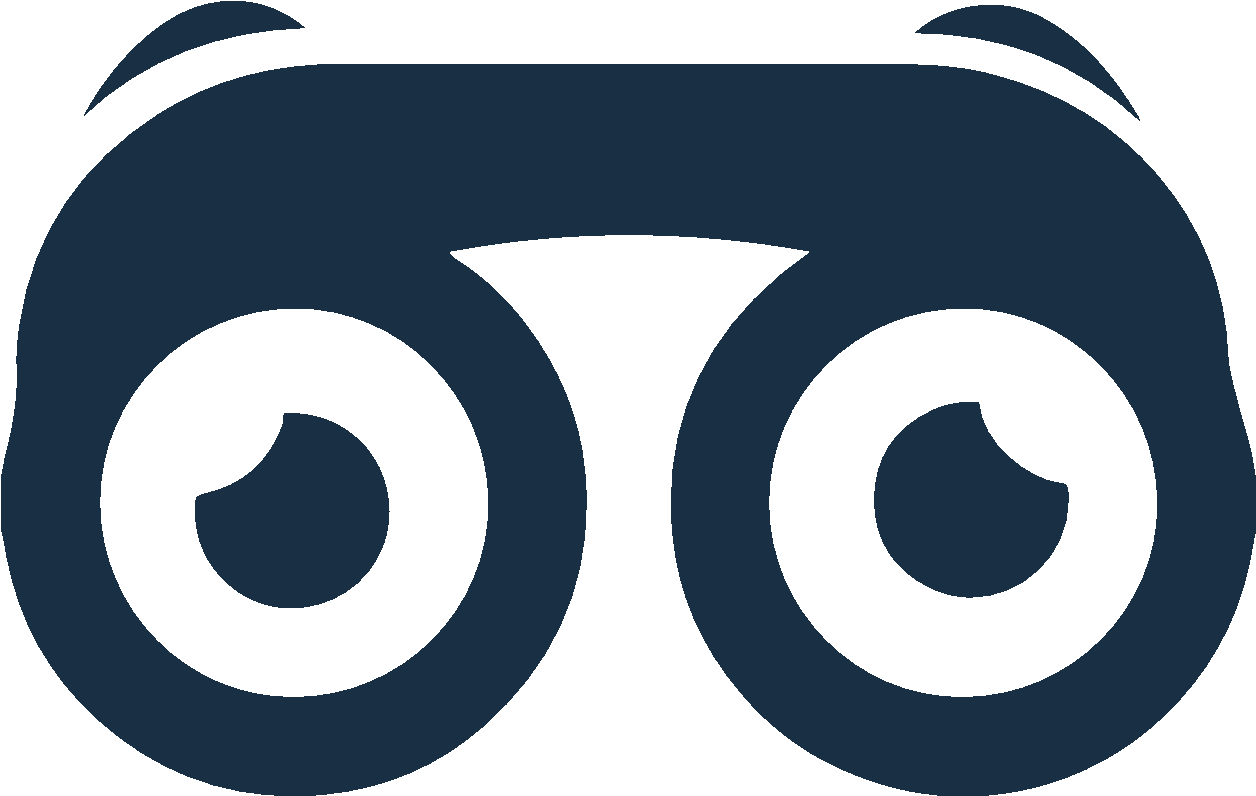 Pre-Work Recap, Chapter Overview and Competencies
Working a Case
Training Review
Looking Ahead
Chapter Wrap-Up: Review and Evaluation
11
Chapter 8: General Training Review
CASA/GAL Volunteer Role
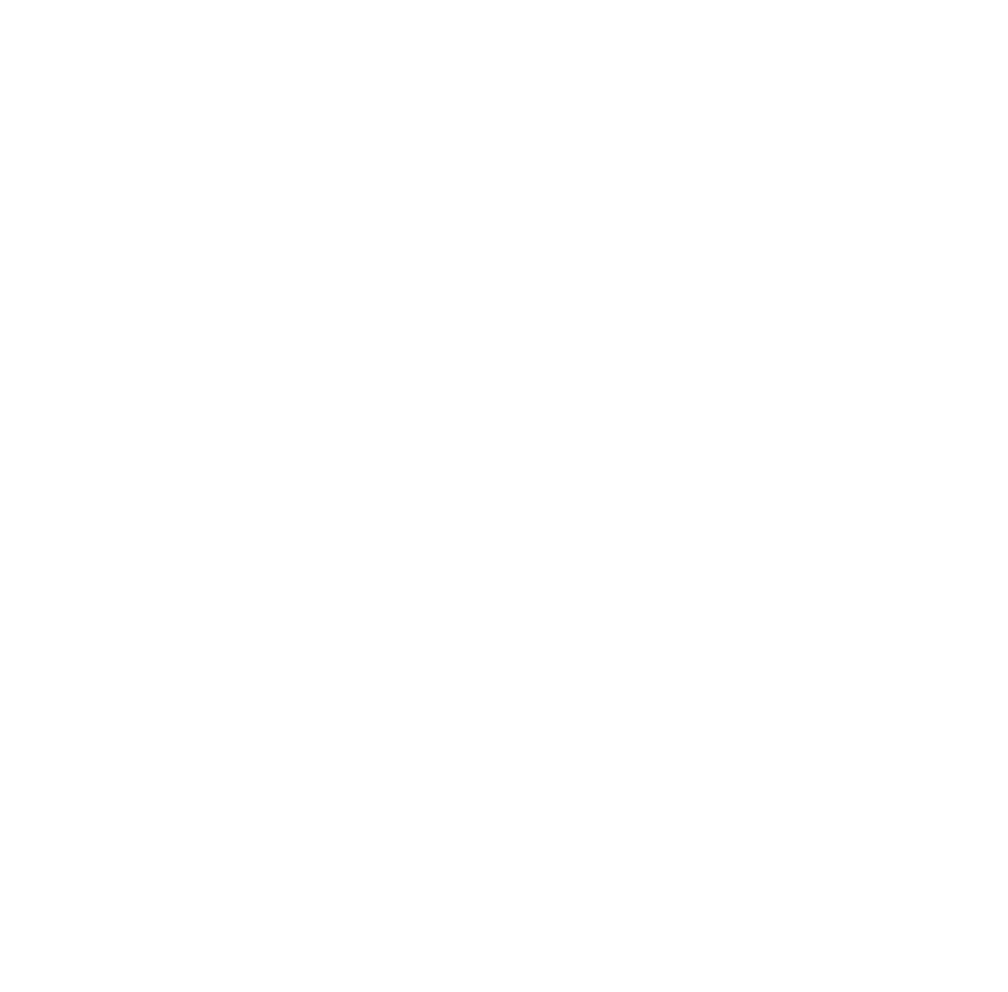 Child Welfare System and Laws
Cultural Competence
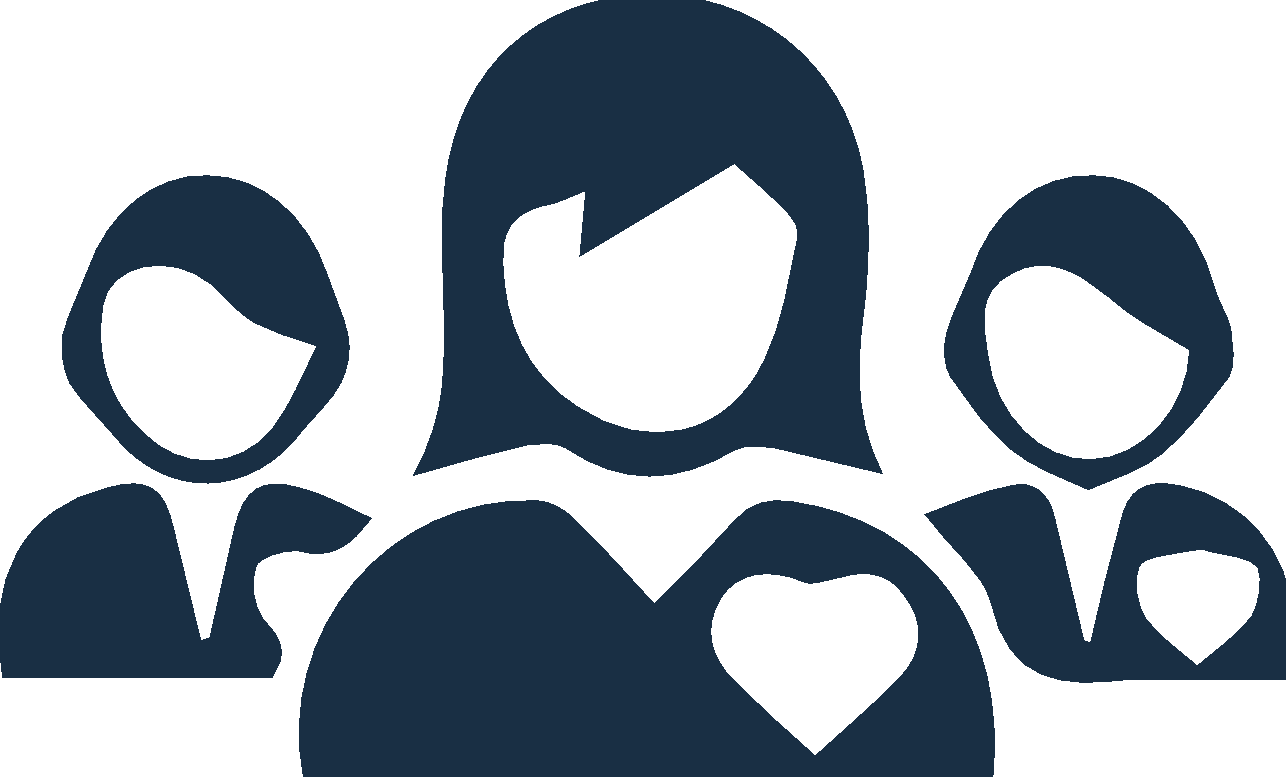 Working with Children
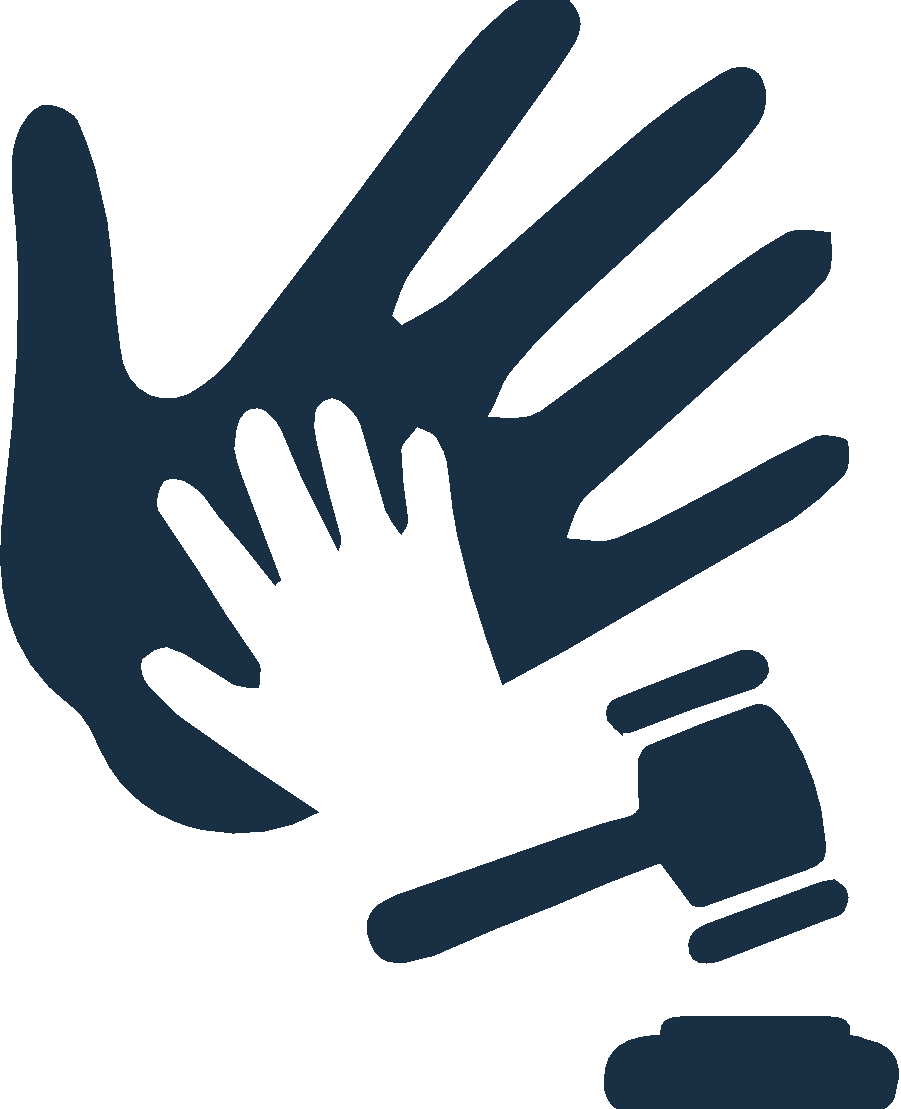 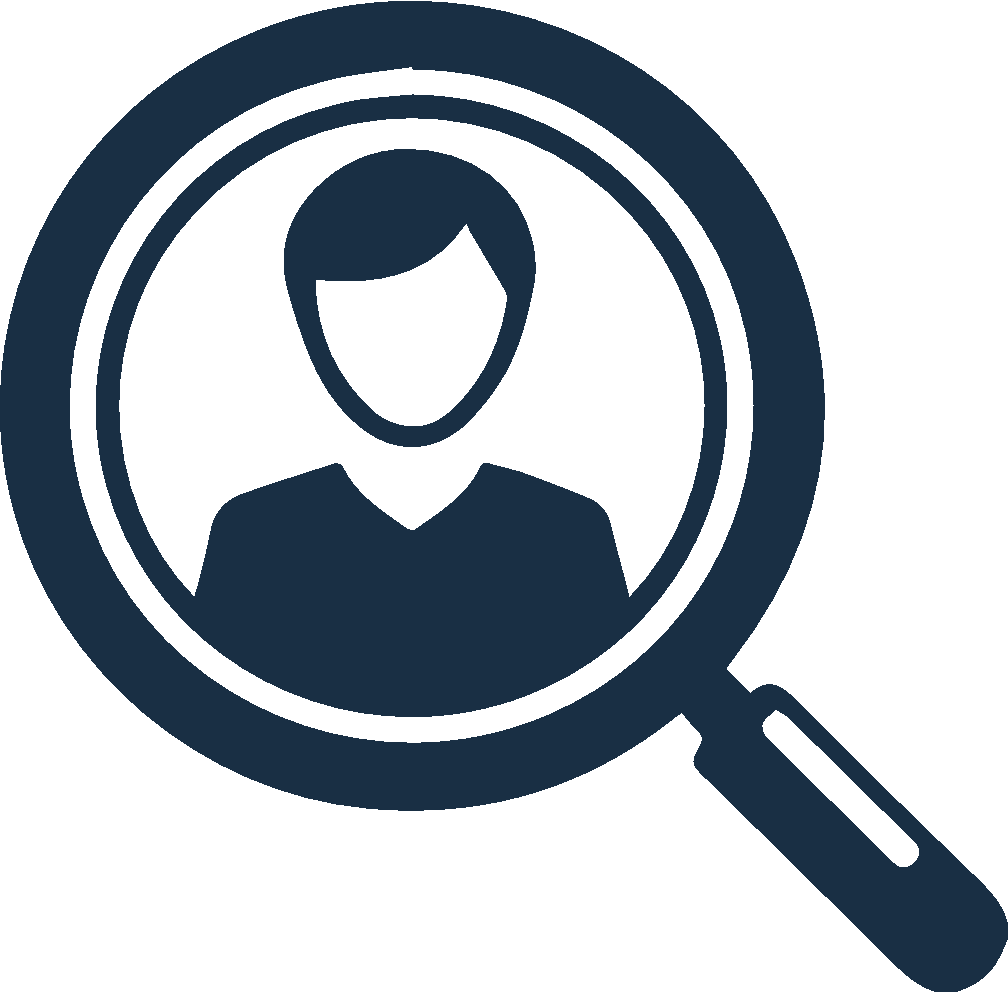 Working with Families
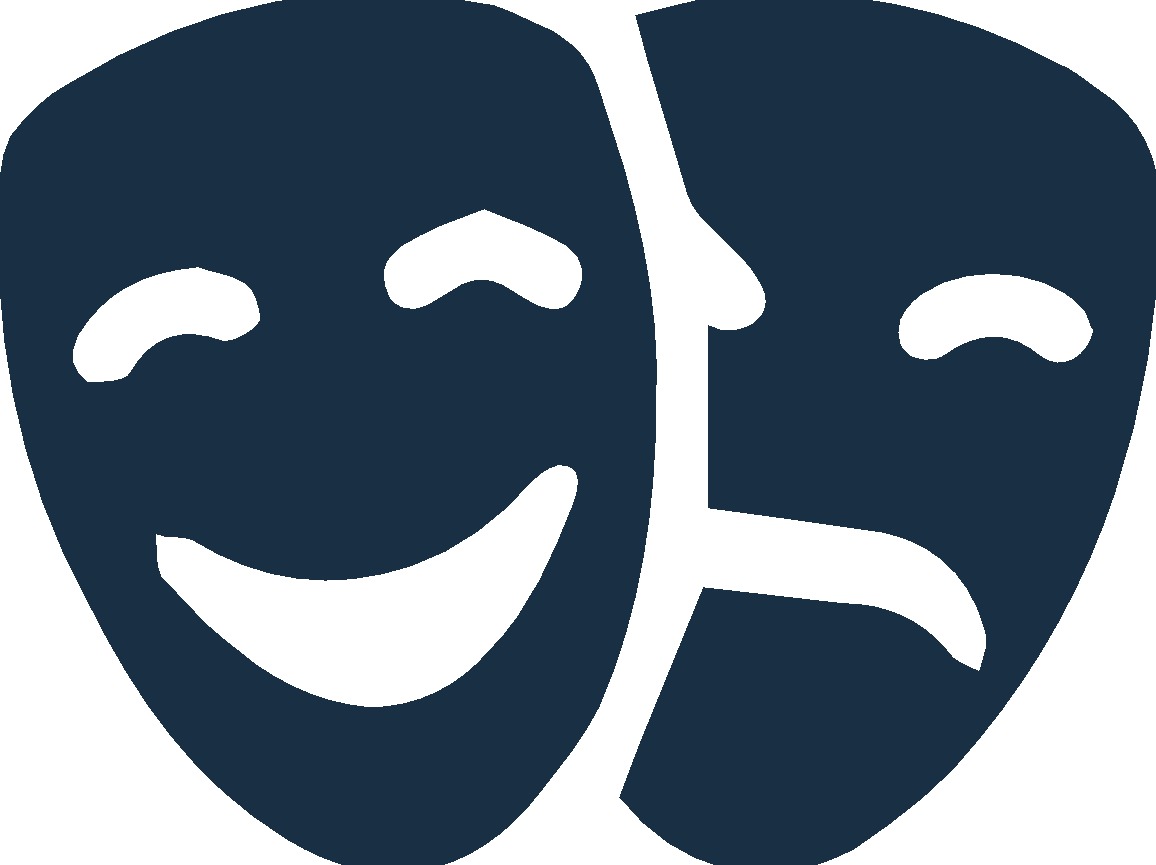 Communication Skills
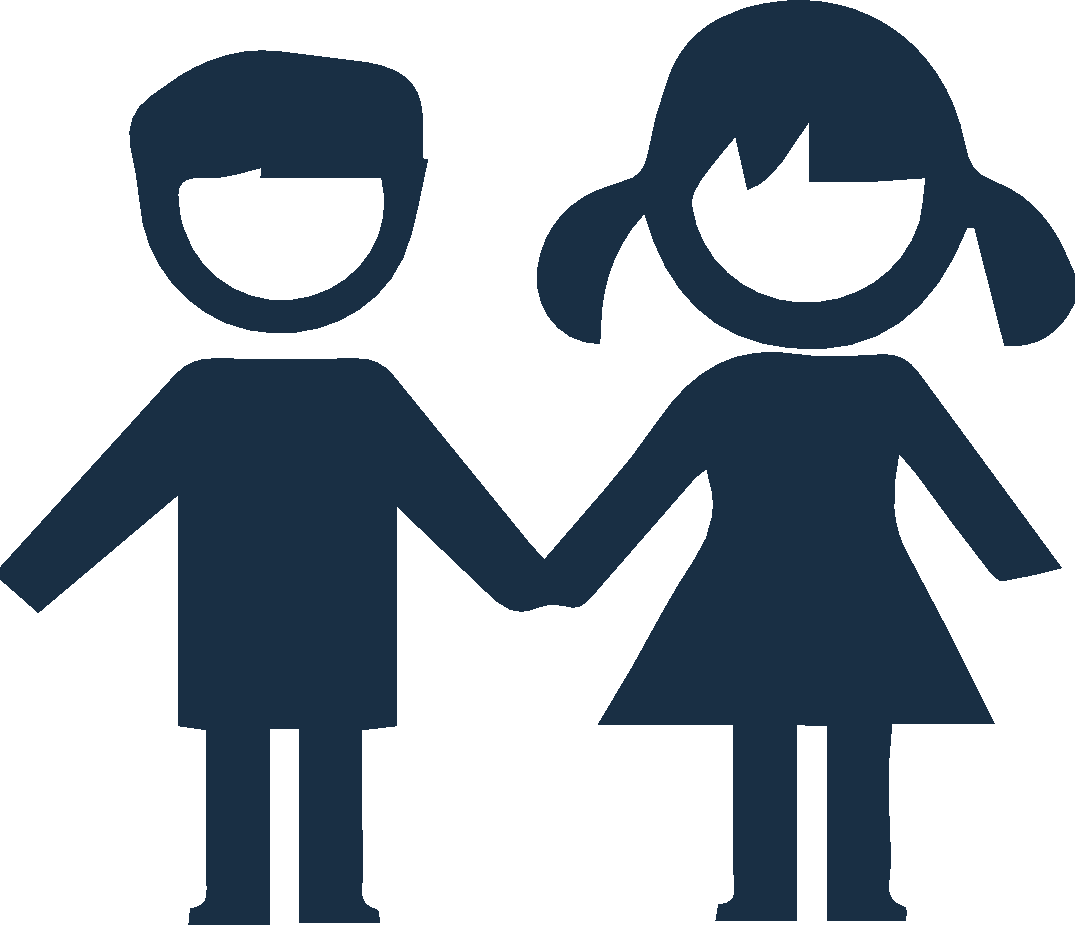 Working a Case
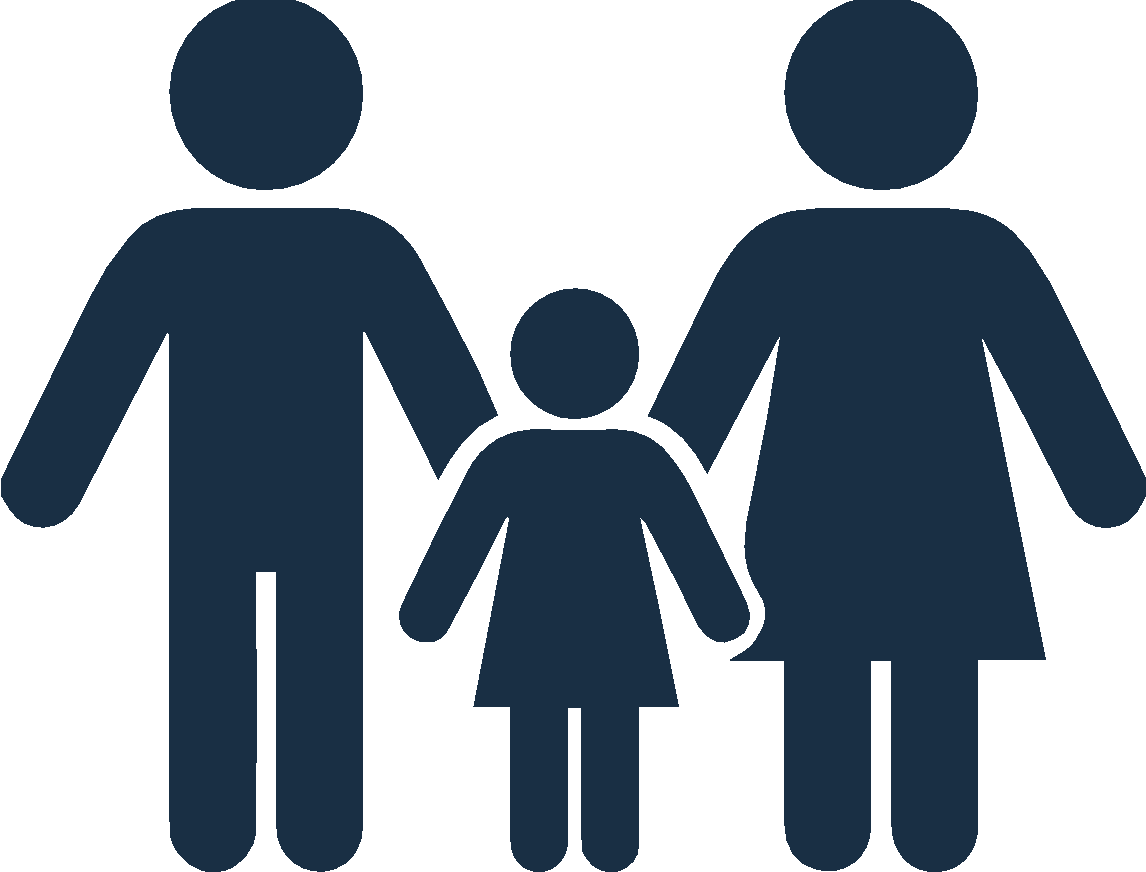 8B
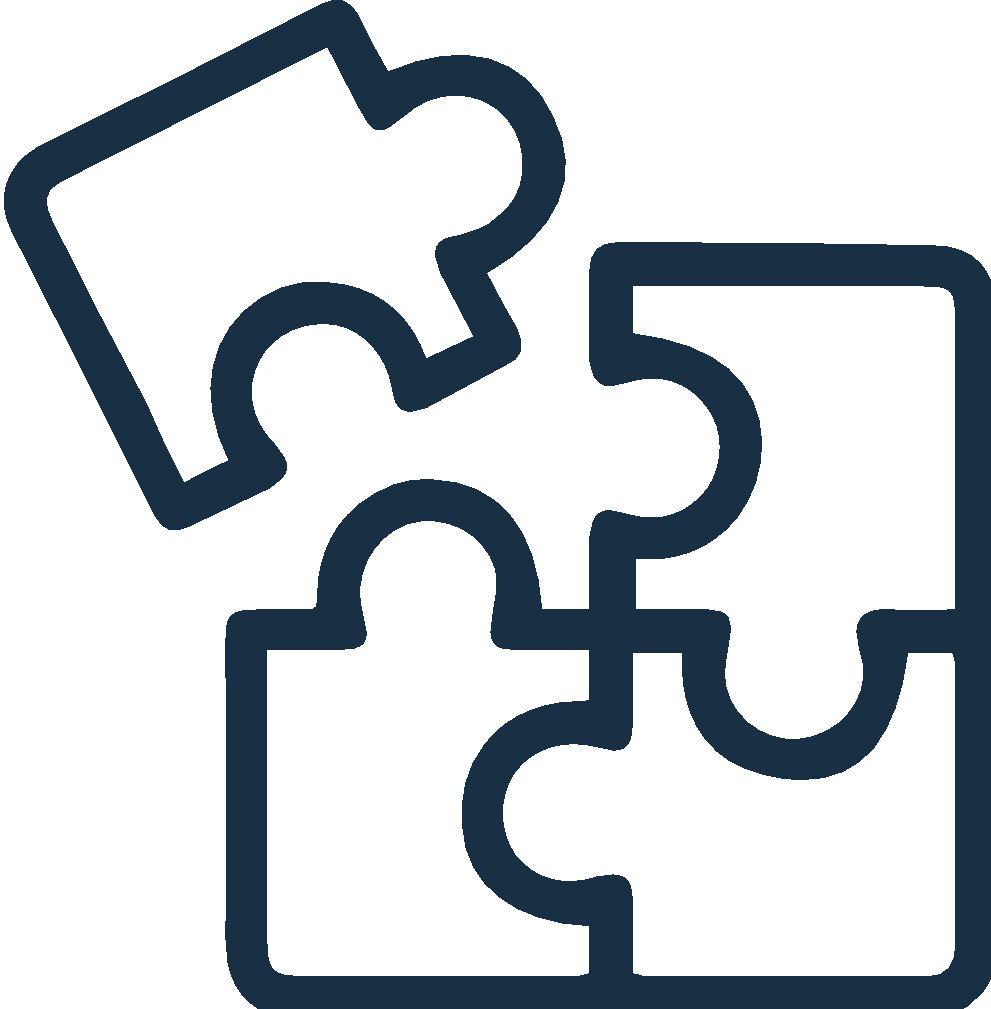 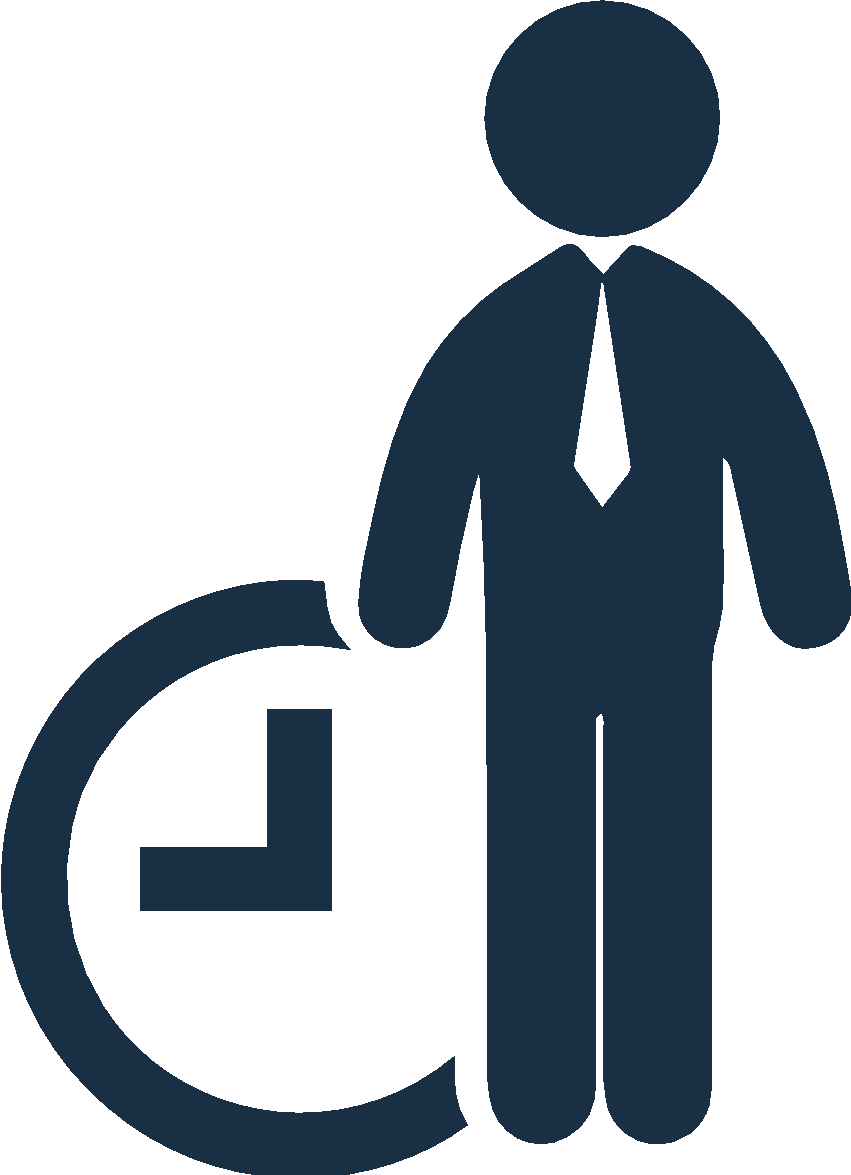 12
Chapter 8: Reporting in Court
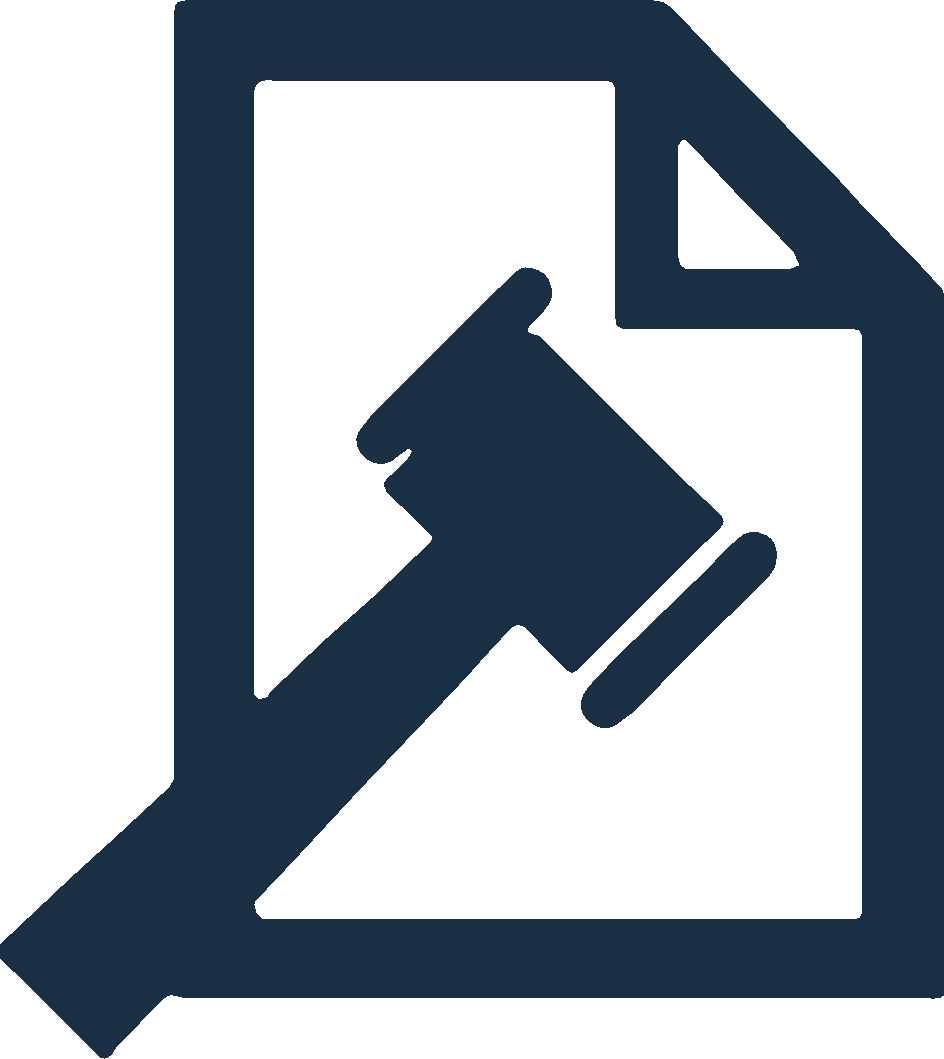 Helpful tips for your courtroom presentation
Chapter 8: Wrapping Up
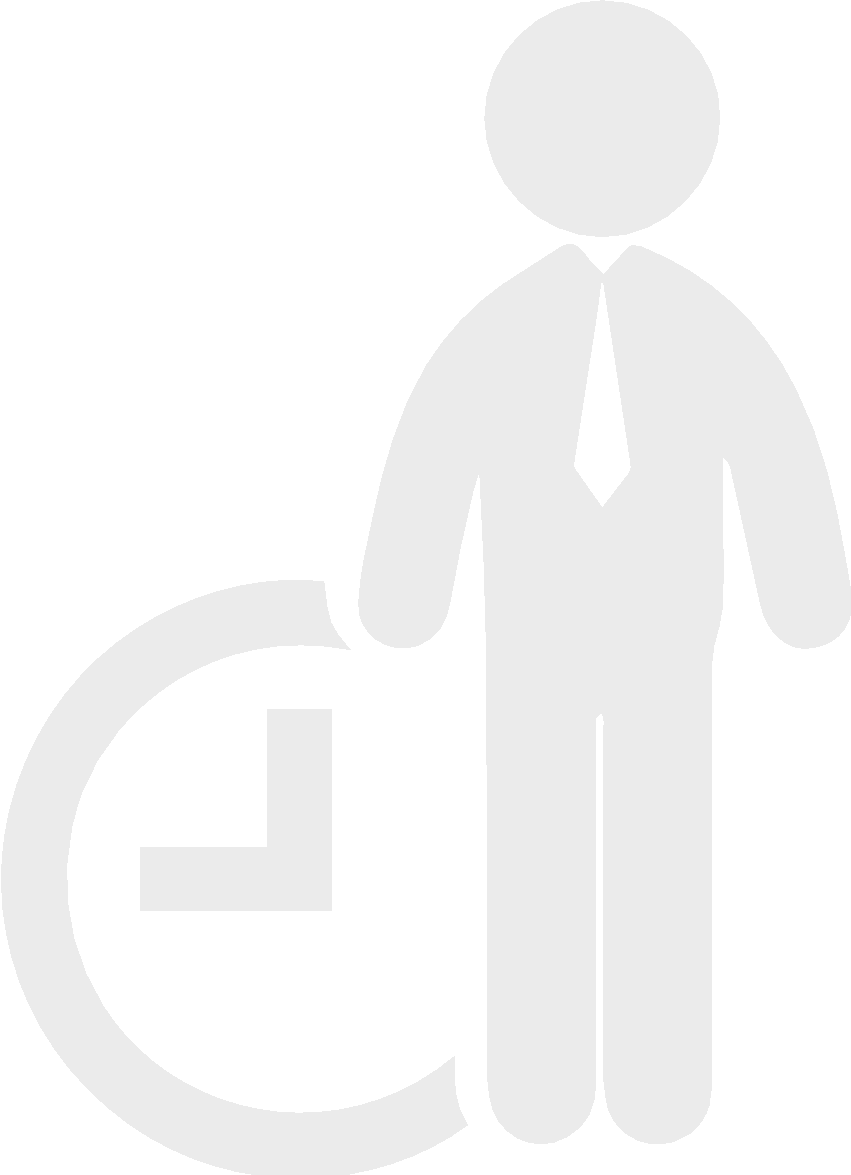 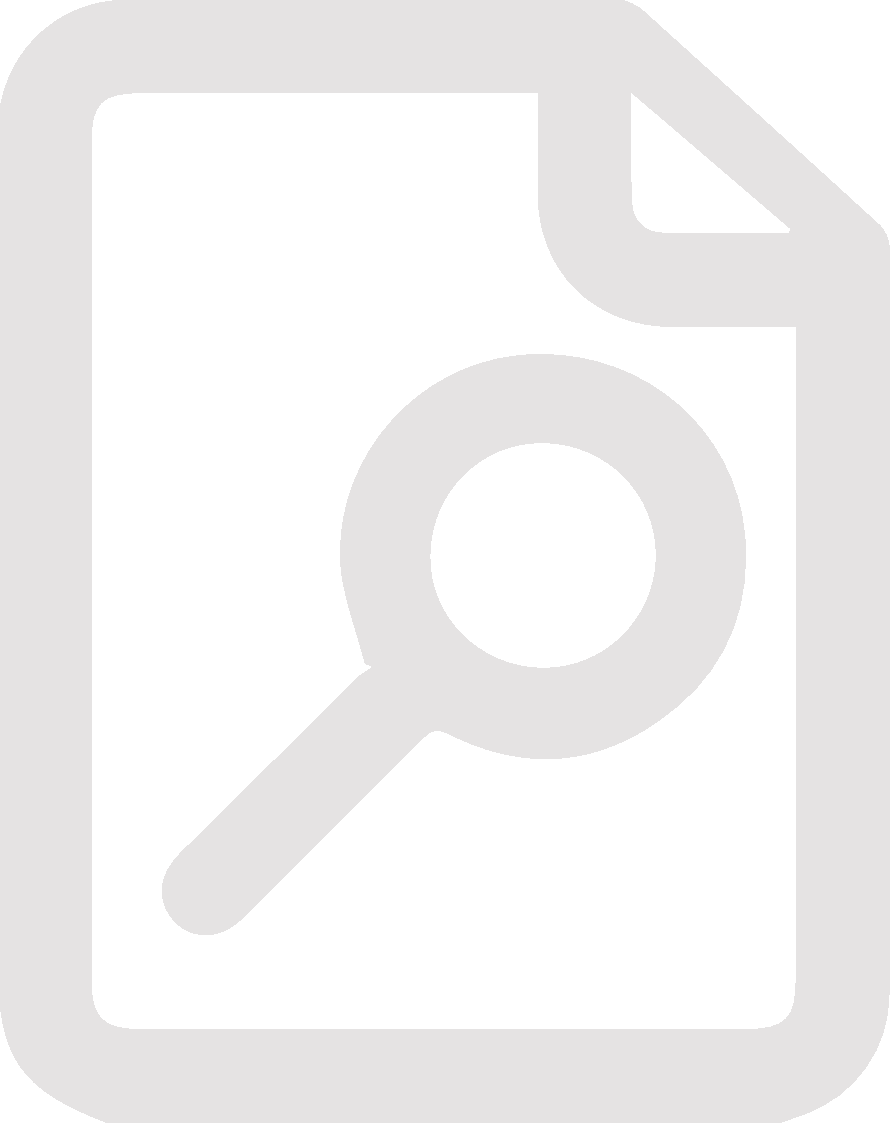 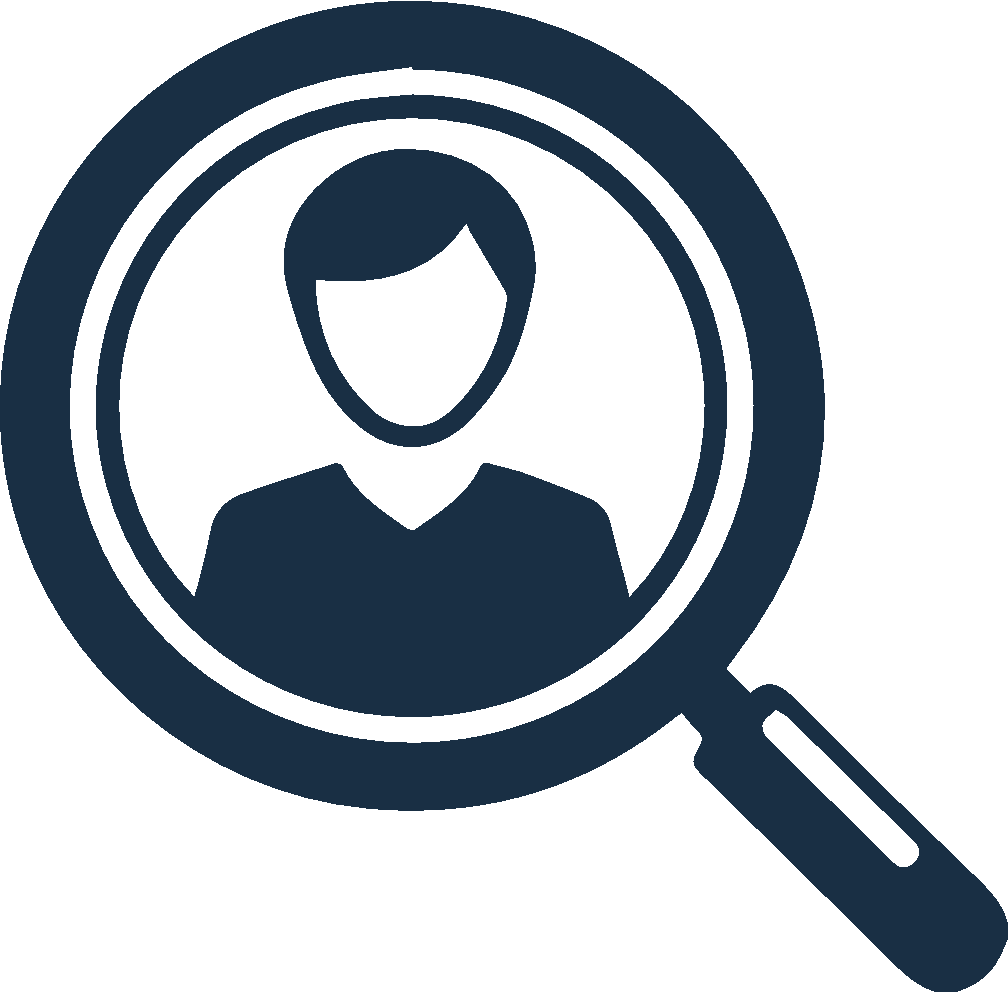 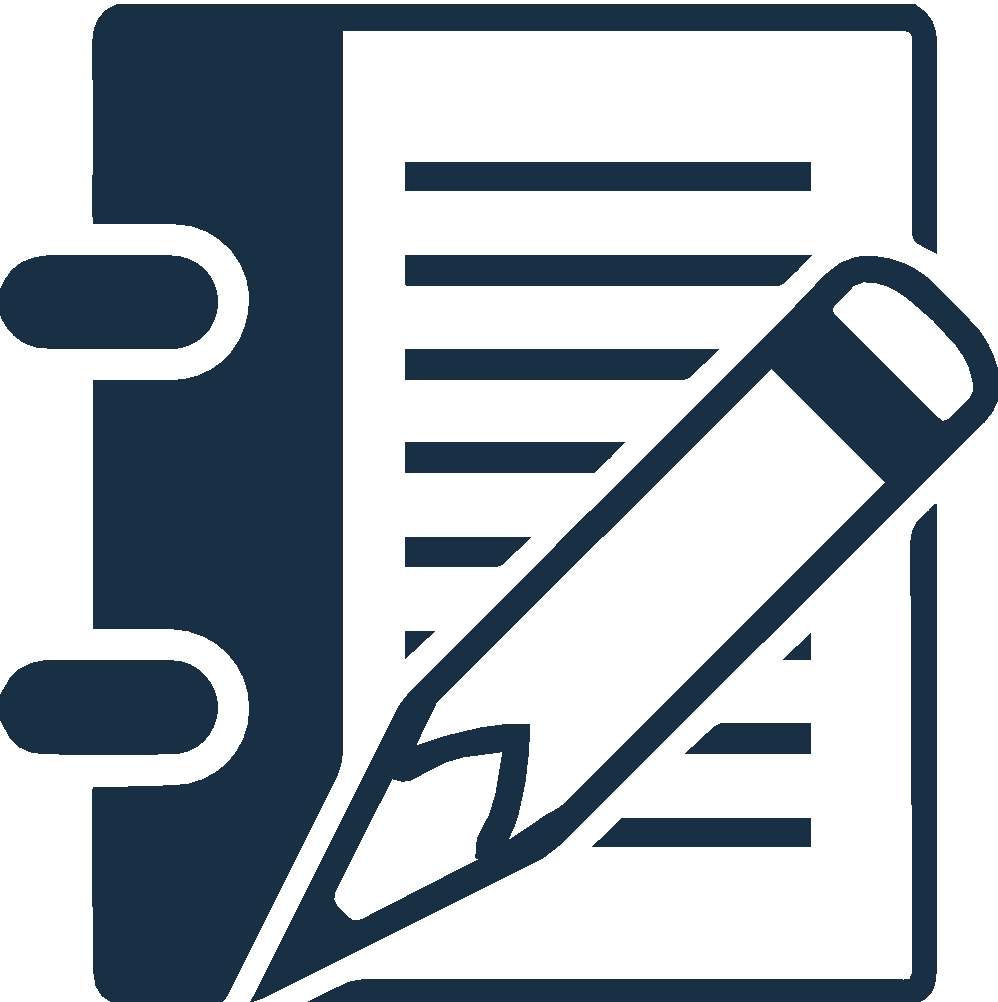 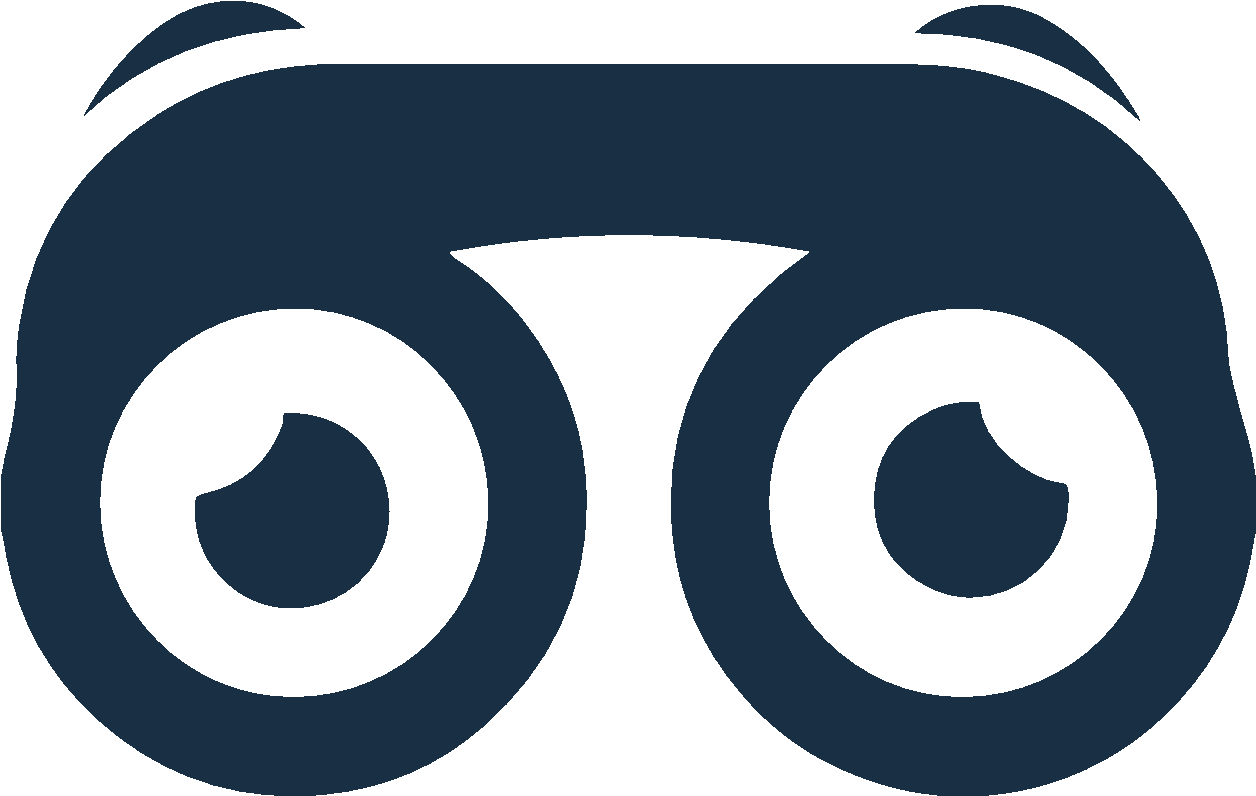 Pre-Work Recap    and Policies
Working a Case
Training Review
Looking Ahead
Chapter Wrap-Up: Review and Evaluation
Chapter 8: Panel of Volunteers: Experience Sharing
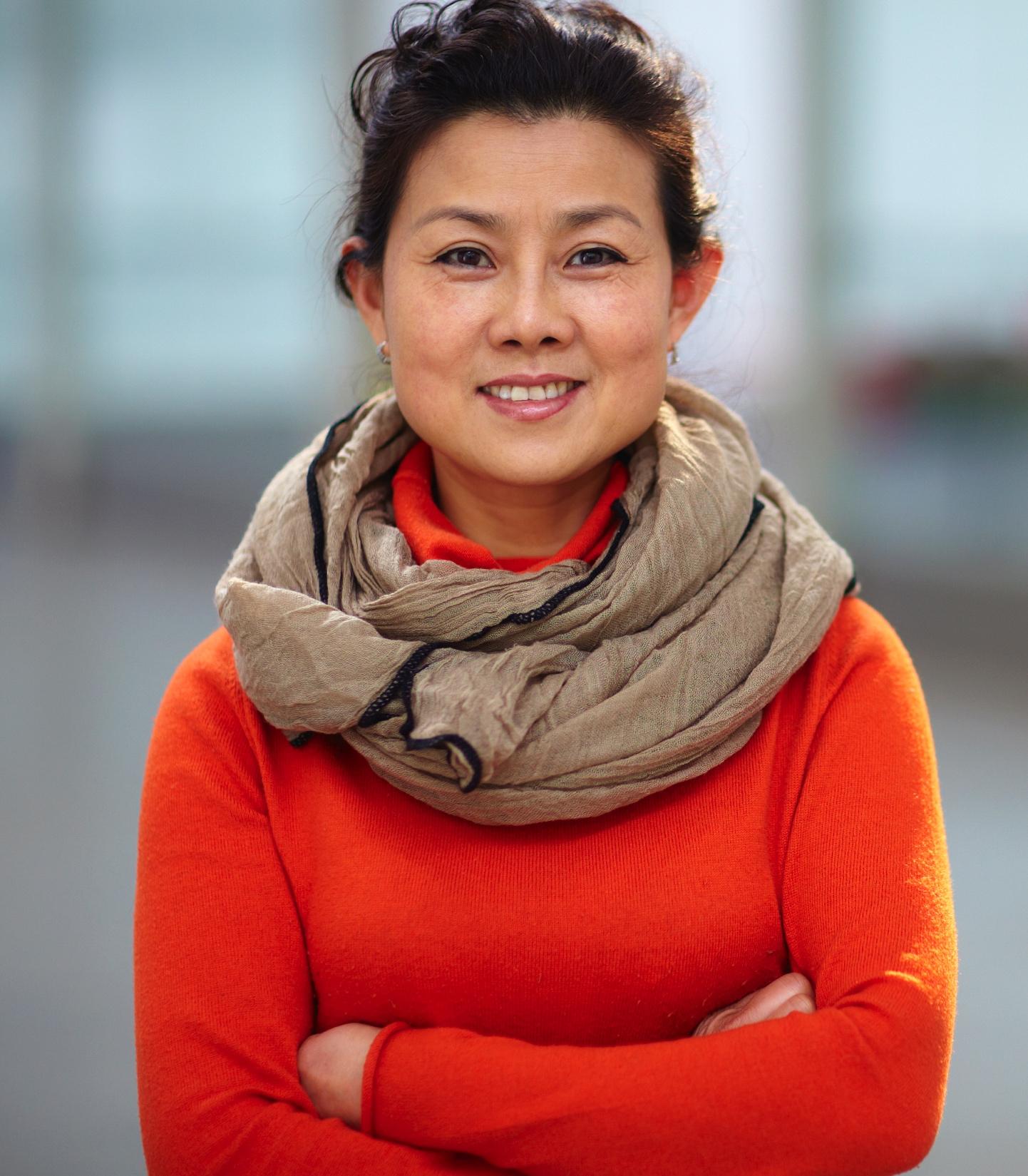 Receiving a case assignment
Meeting a child
Assessing a child’s needs
Building a relationship with caseworkers and attorneys
Working with parents and engaging family members
Following a case as it progresses
Making recommendations in court 
How to persevere when times get tough
How to stay on top of documentation
How to maintain emotional boundaries
Chapter 8: Support for CASA/GAL Volunteers
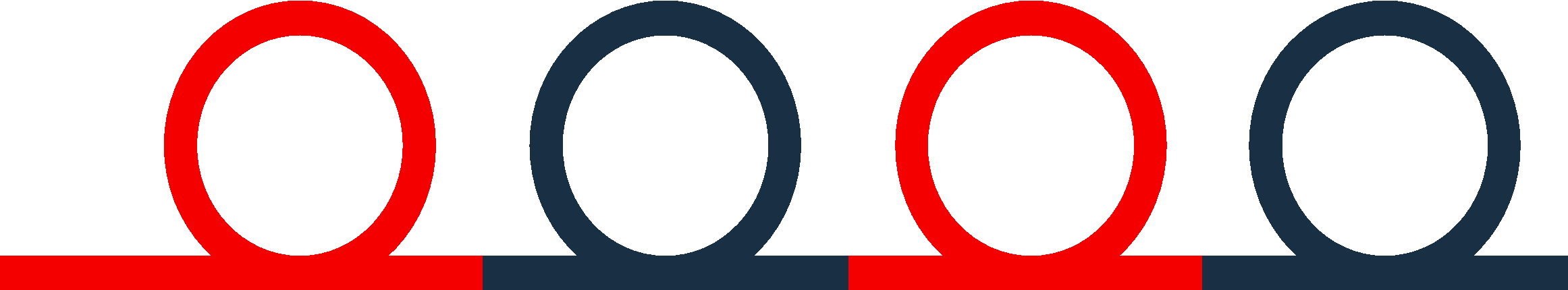 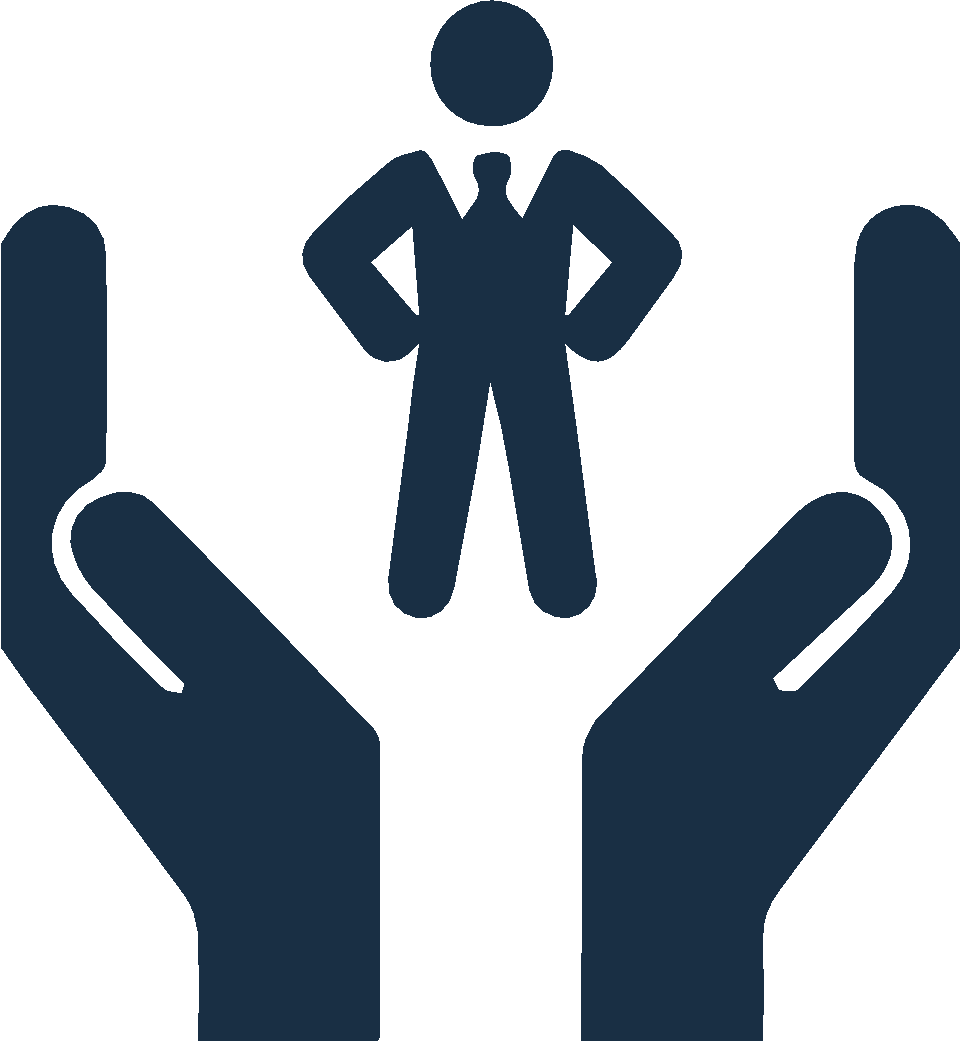 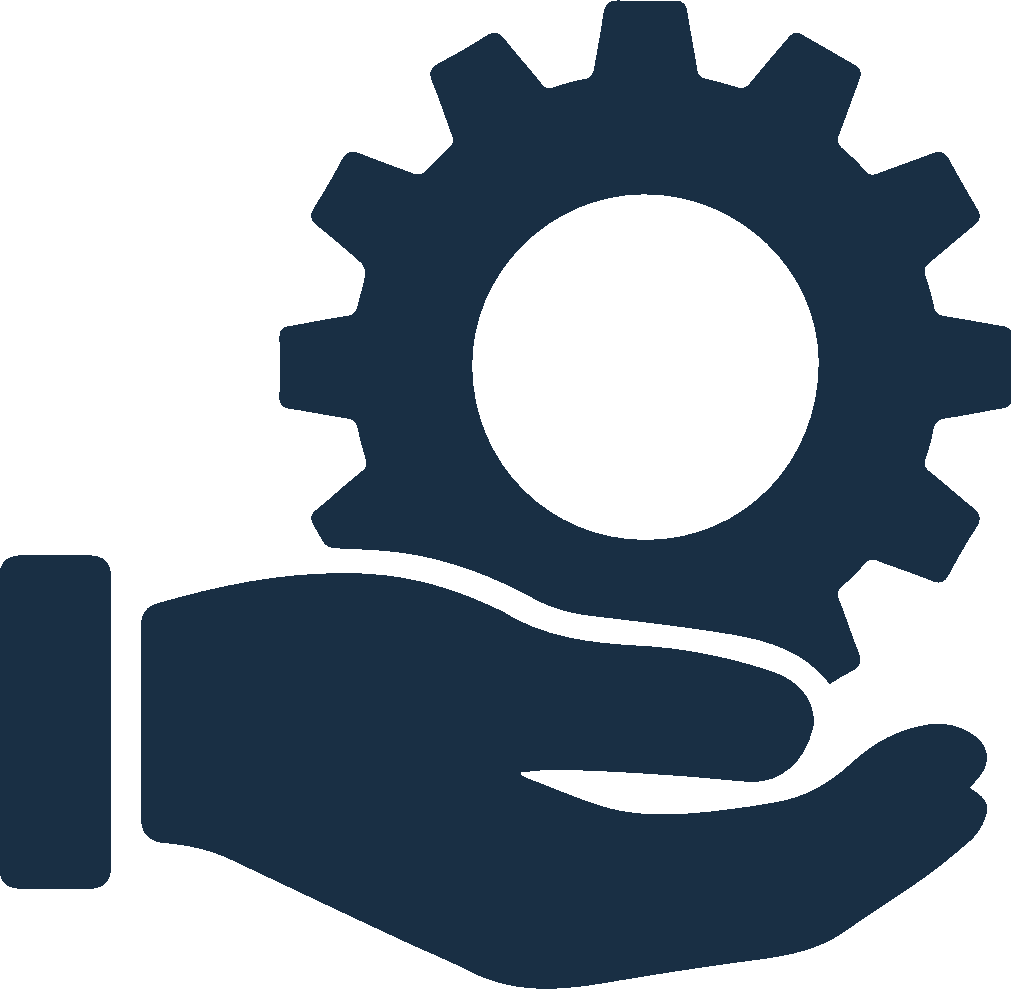 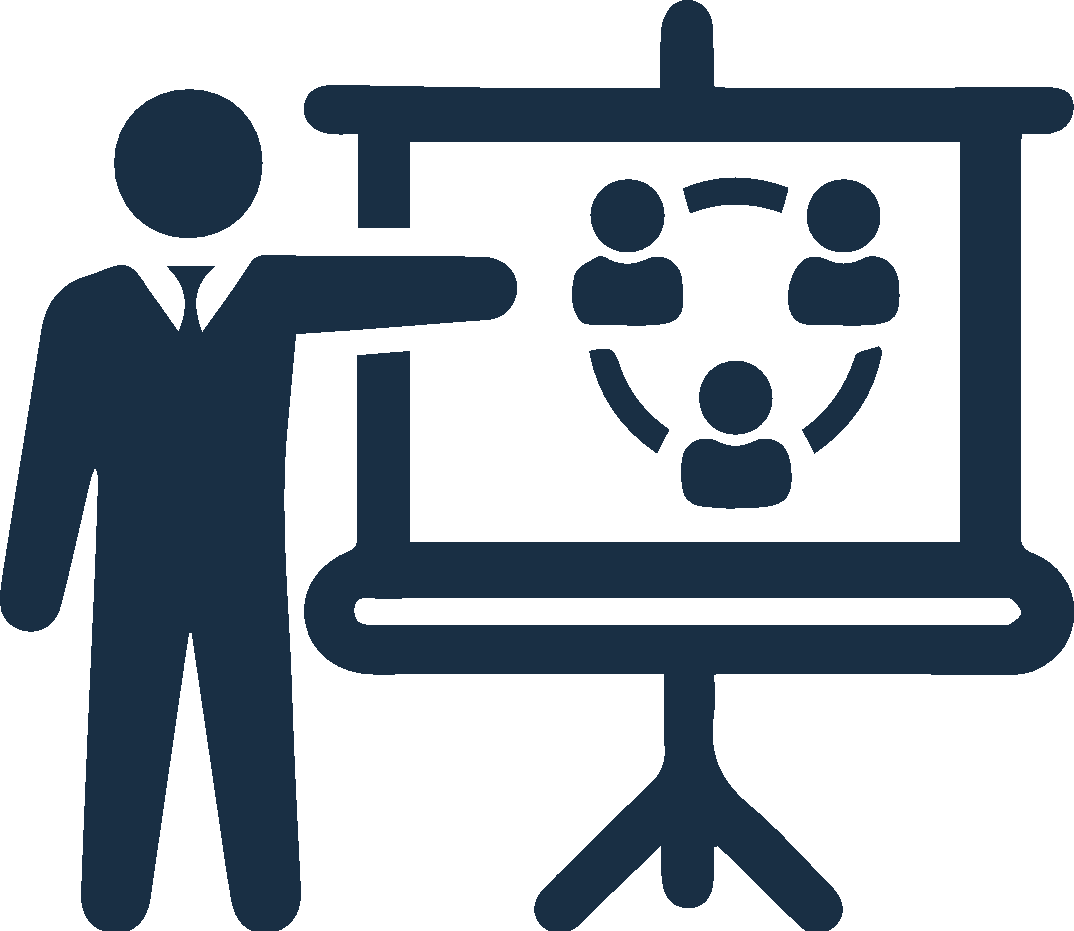 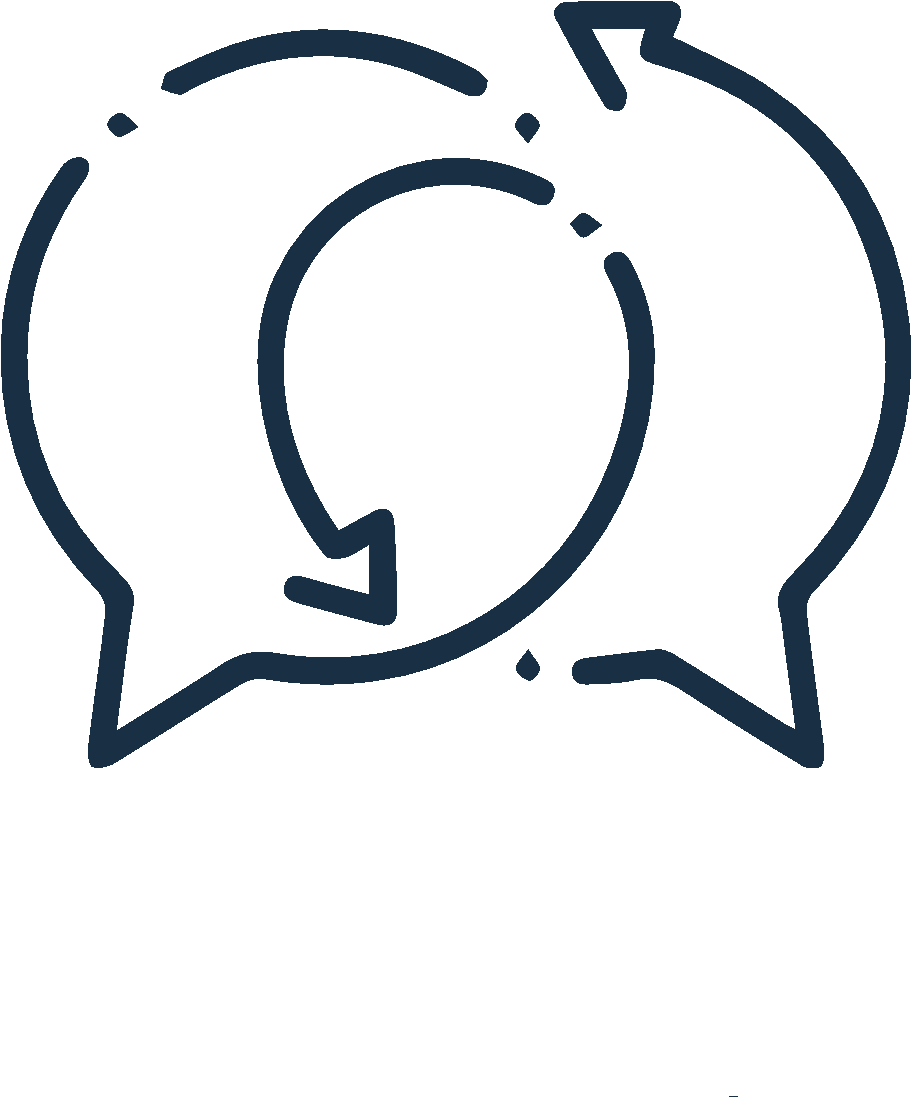 Program Staff Support
In-Service Training
Peer Relationships
Self-Care/Personal Support Networks
15
Chapter 8:Expectations Review
Expectations Review
1B
Chapter 8: Wrapping Up
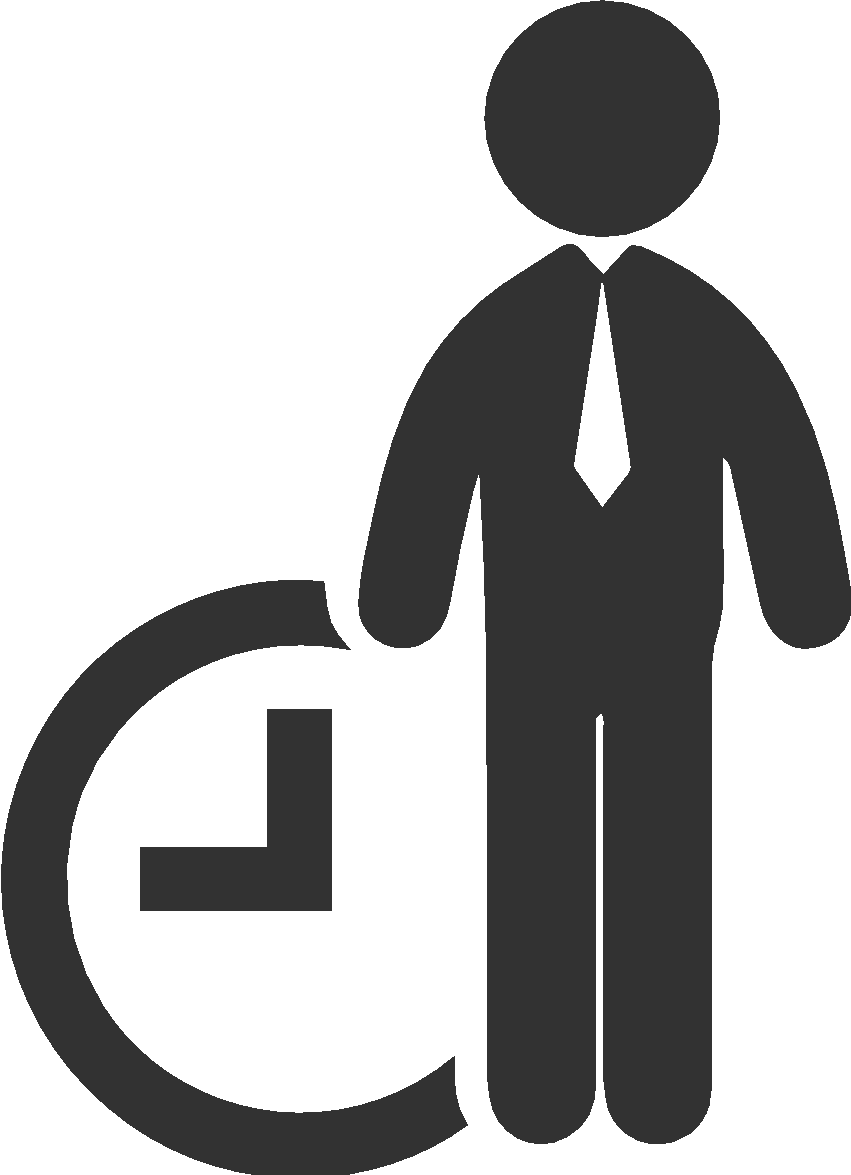 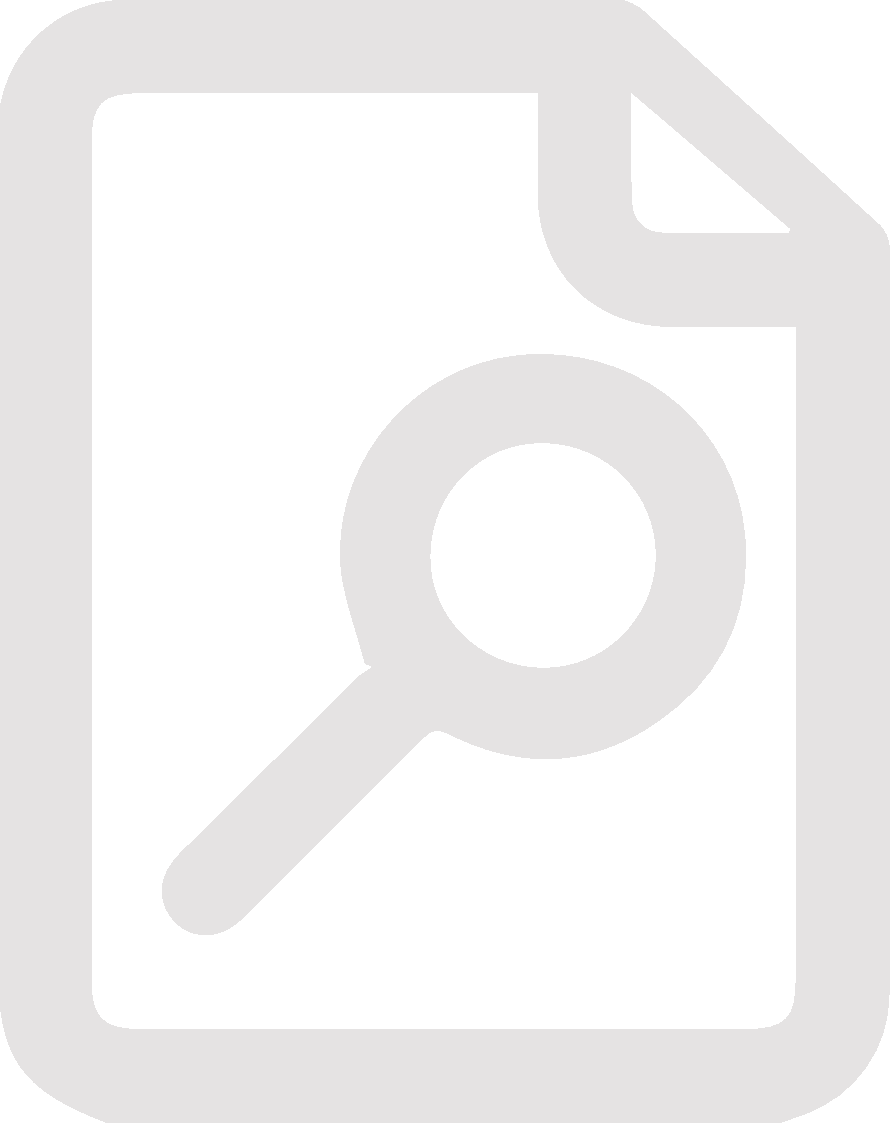 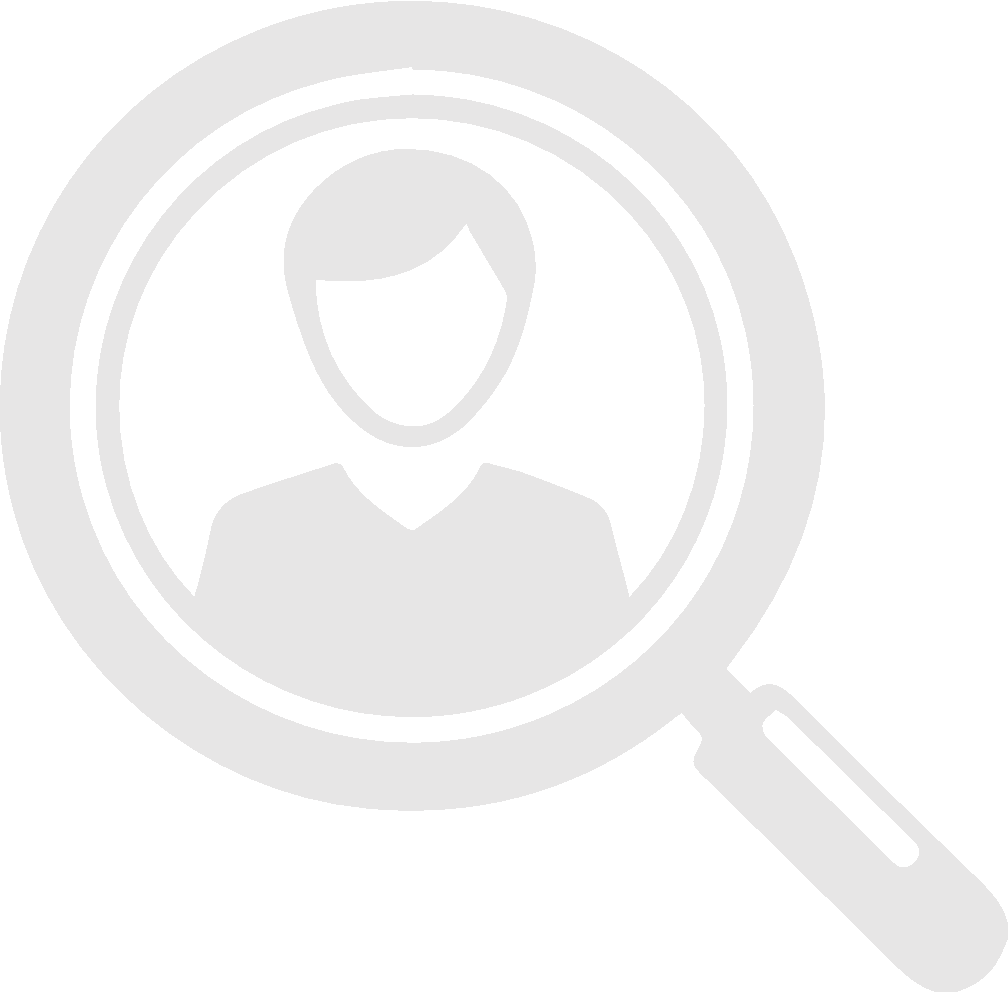 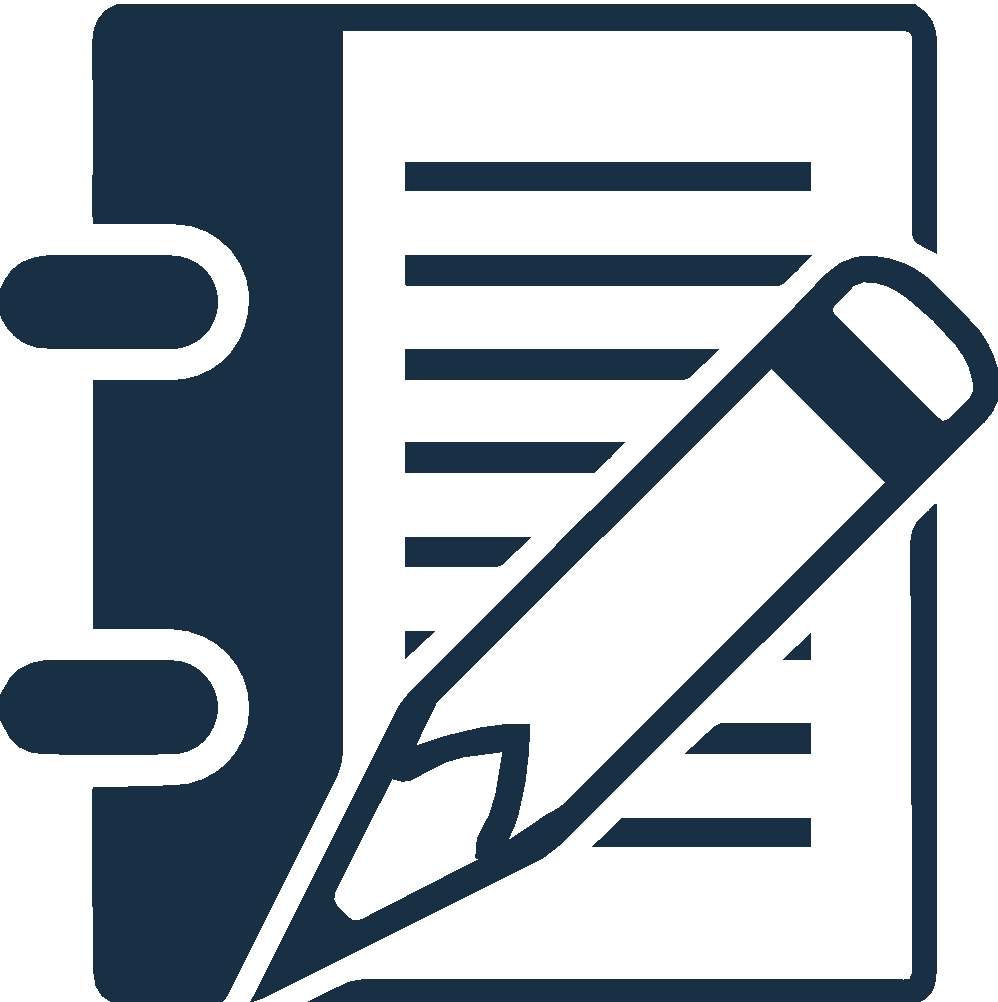 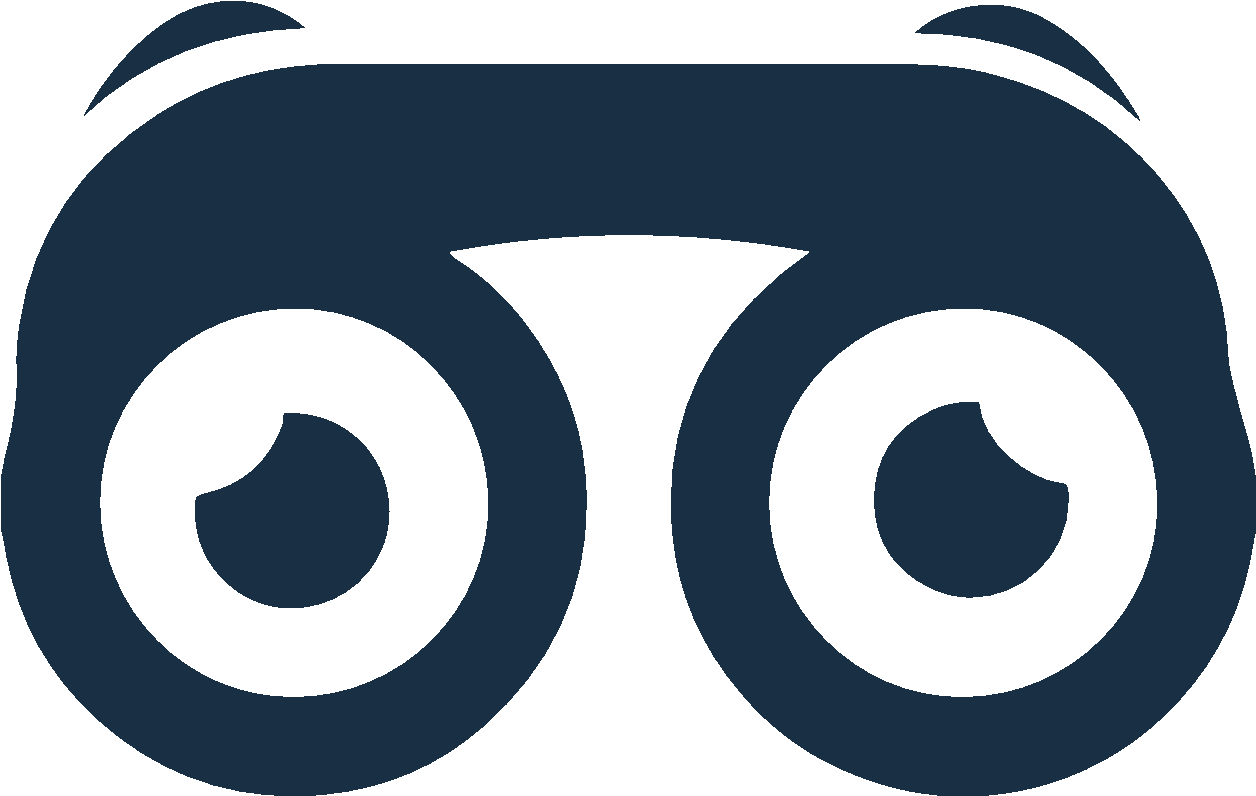 Pre-Work Recap    and Policies
Working a Case
Training Review
Looking Ahead
Chapter Wrap-Up: Review and Evaluation
Chapter 8: Next Steps
Final training requirements 

The process for case assignment 

What to expect from your first meeting with your supervisor

Becoming sworn in as a new CASA volunteer
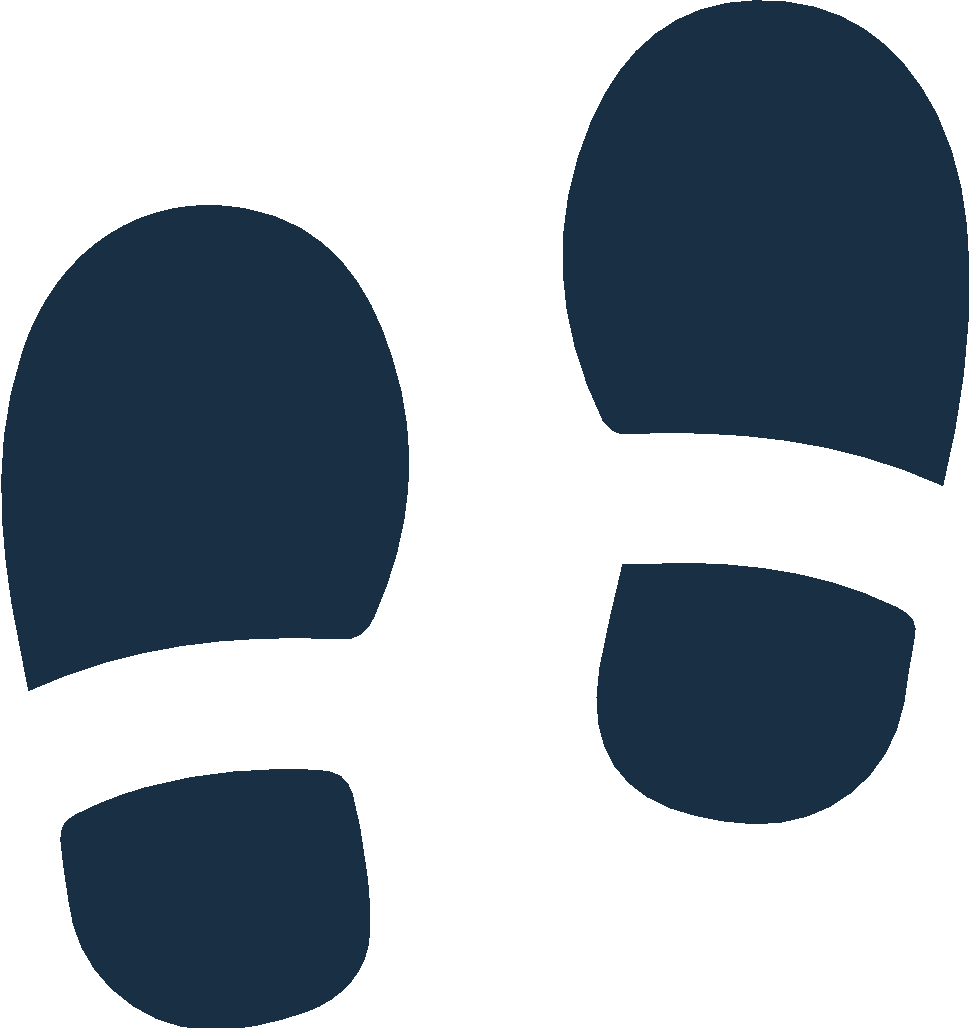 19
Chapter 8: Wrapping Up
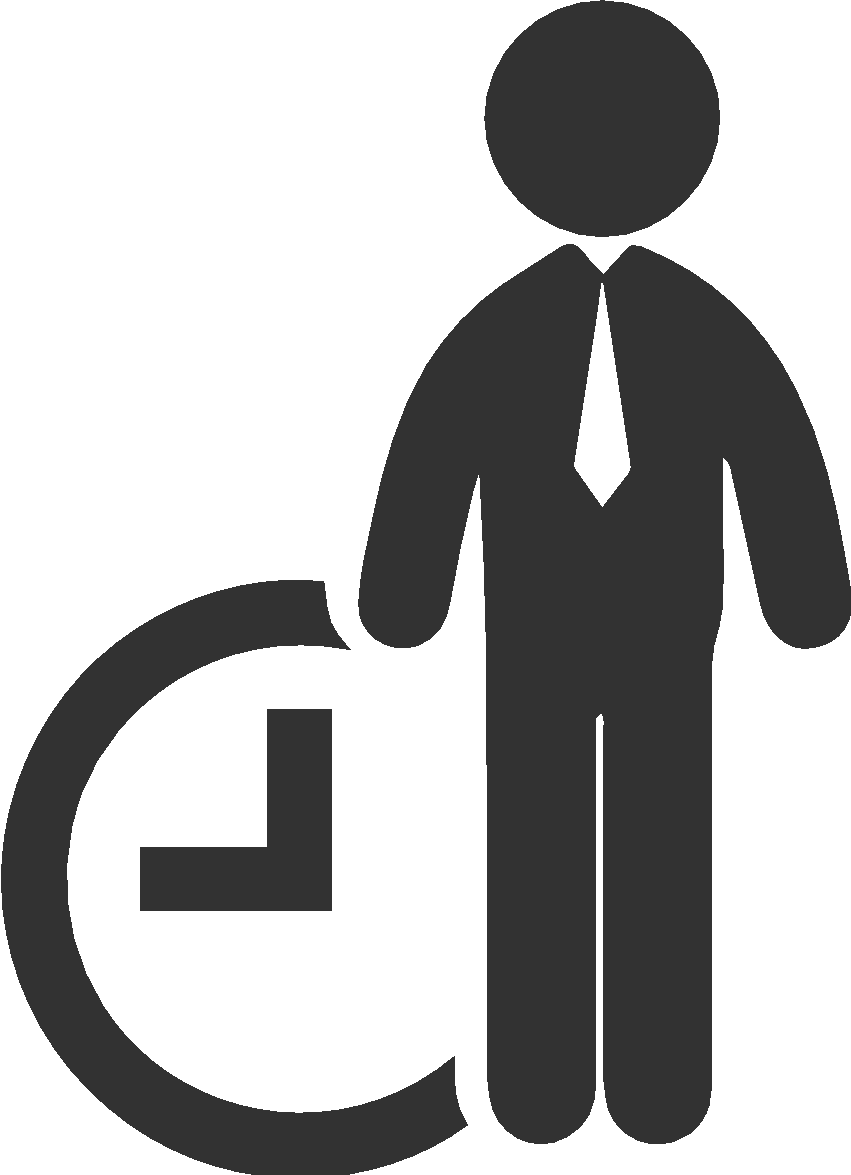 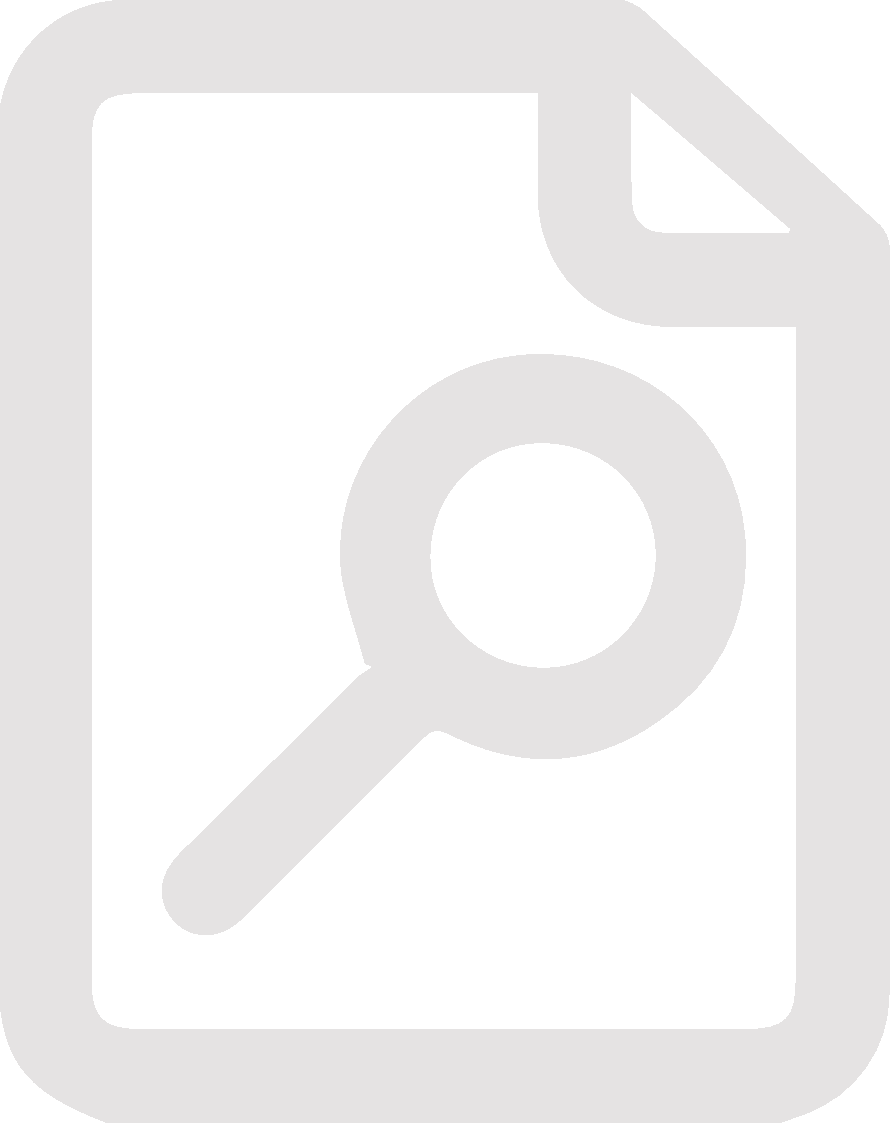 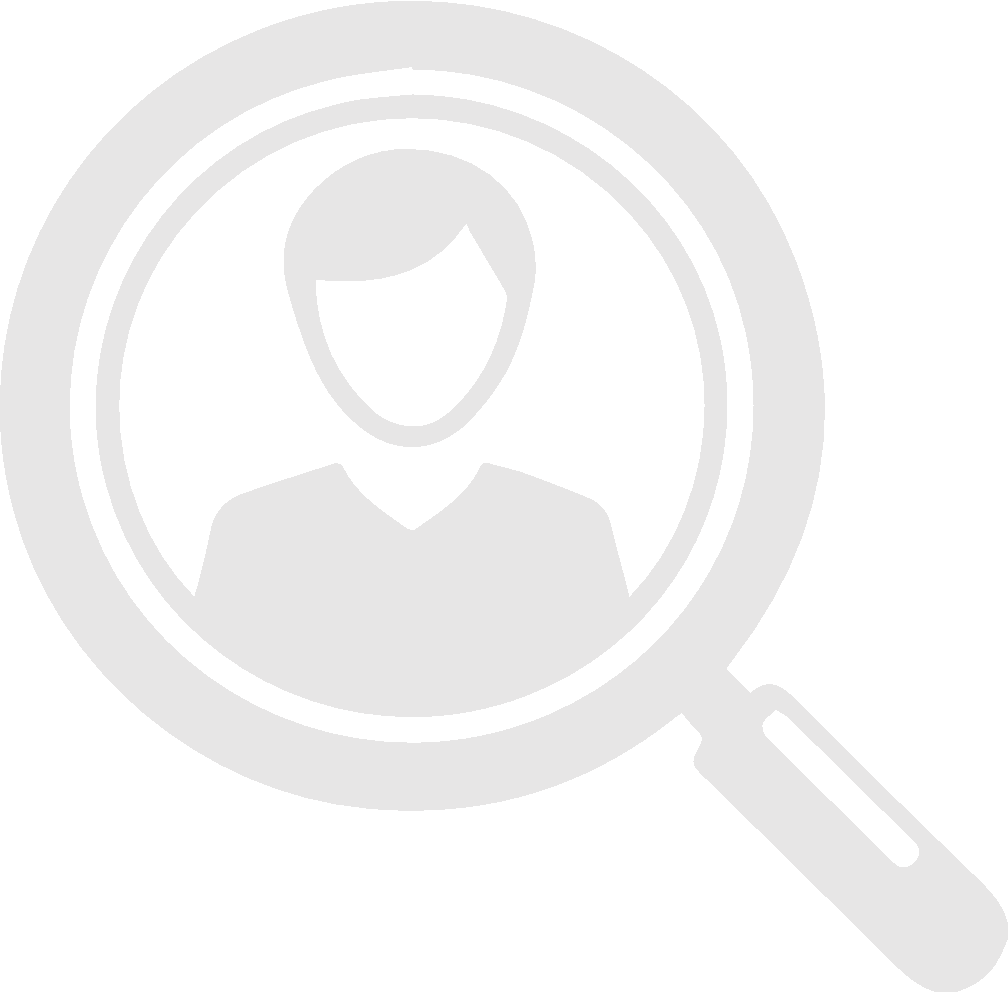 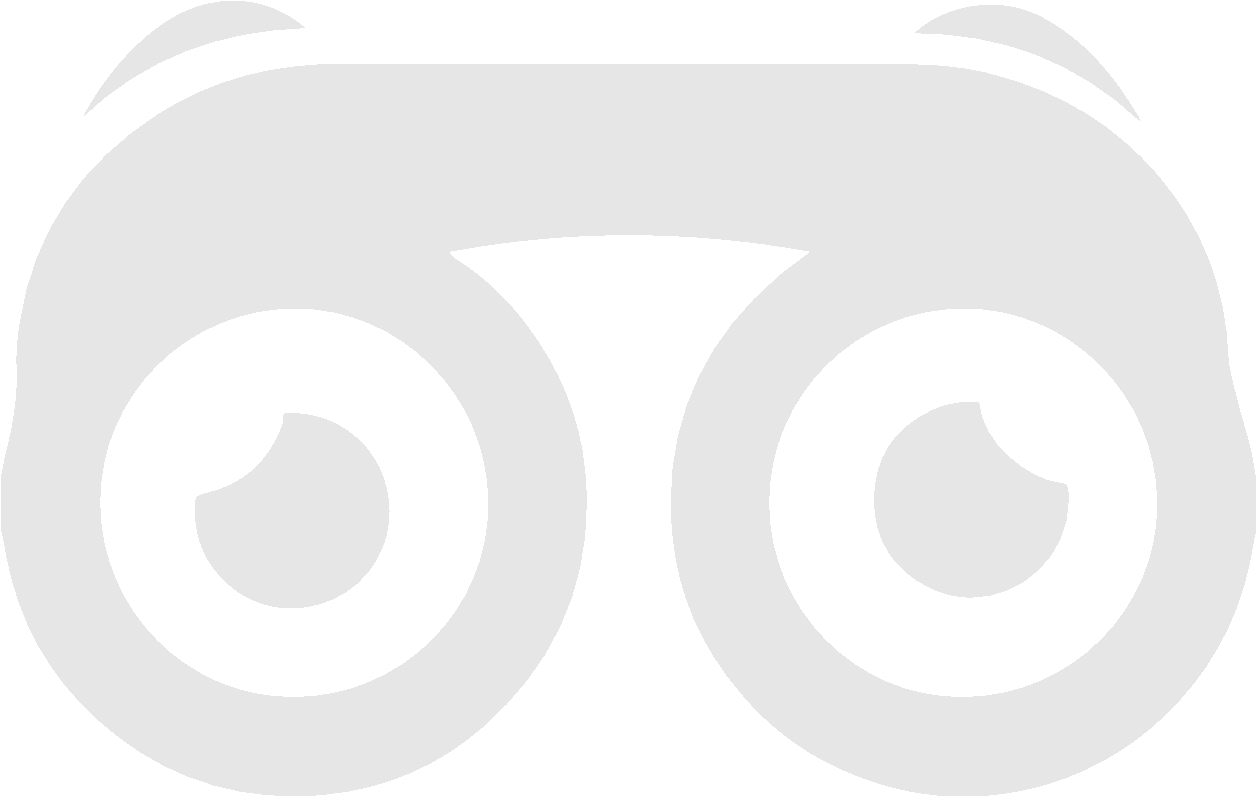 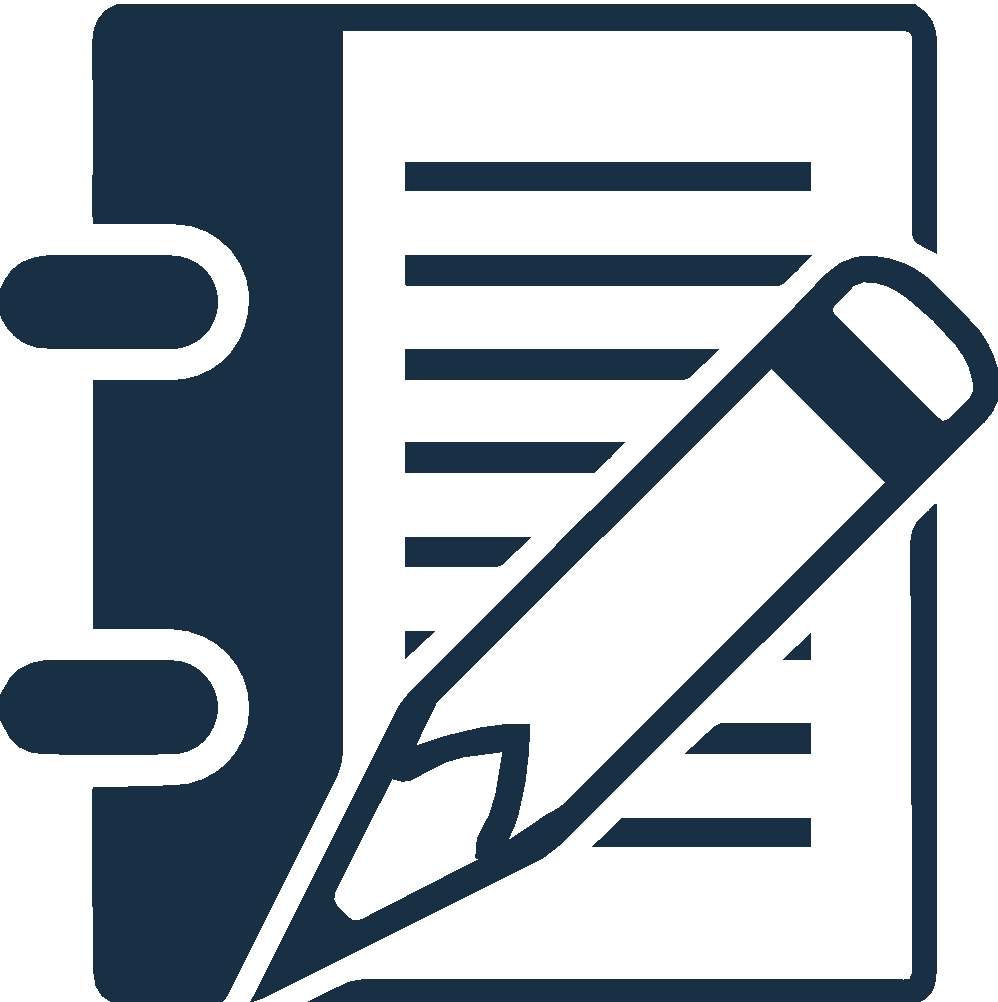 Pre-Work Recap    and Policies
Working a Case
Training Review
Looking Ahead
Chapter Wrap-Up: Review and Evaluation
Chapter 8: Wrapping Up
In this chapter, you learned to:

Work independently to complete a CASA/GAL volunteer court report.

Name the competencies you’ve strengthened during training and those that you plan to develop further.

Describe the types of support and resources that will be available to you as a CASA/GAL volunteer.
Chapter 8: Evaluation
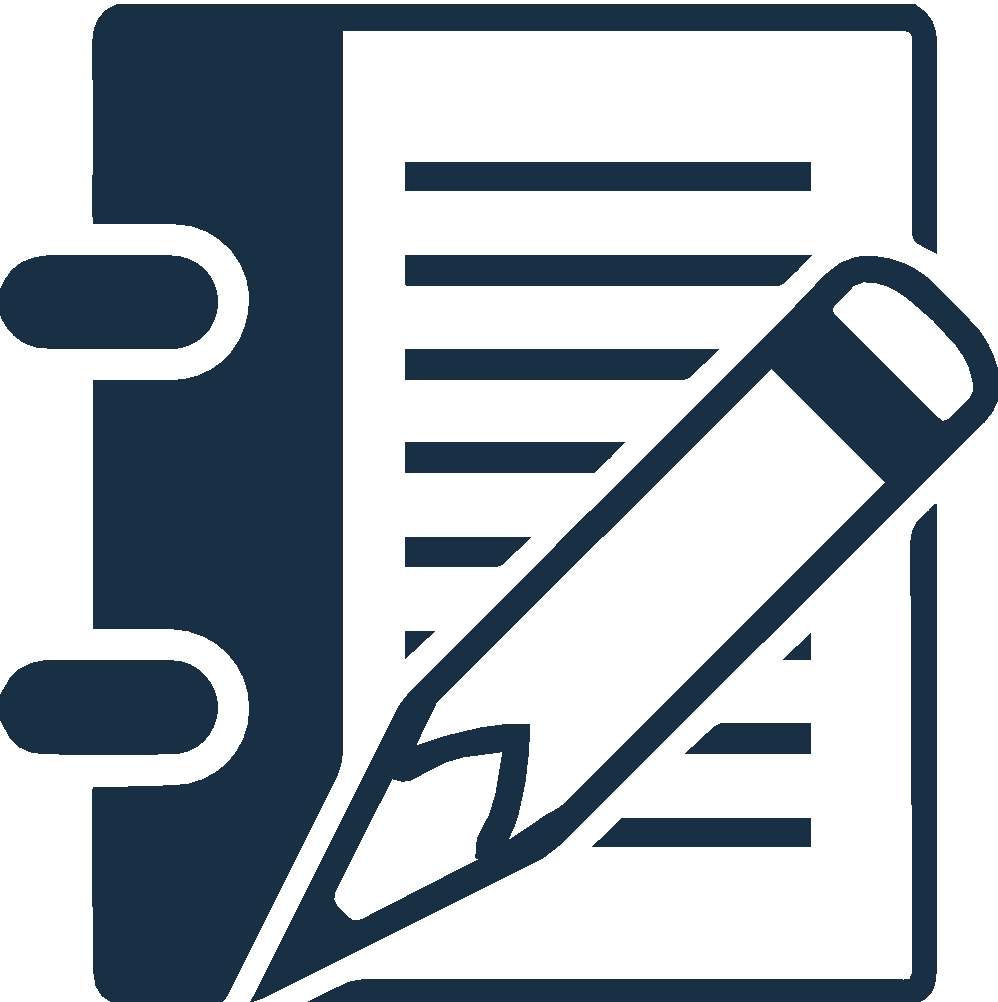 Please fill out the Chapter 8 Volunteer Training Evaluation and give to the facilitator.